An Epigenetic Perspective onPharmacologic Ascorbate in Colon Cancer
Matthew Kaiser


Frei Lab
&
Dashwood Lab
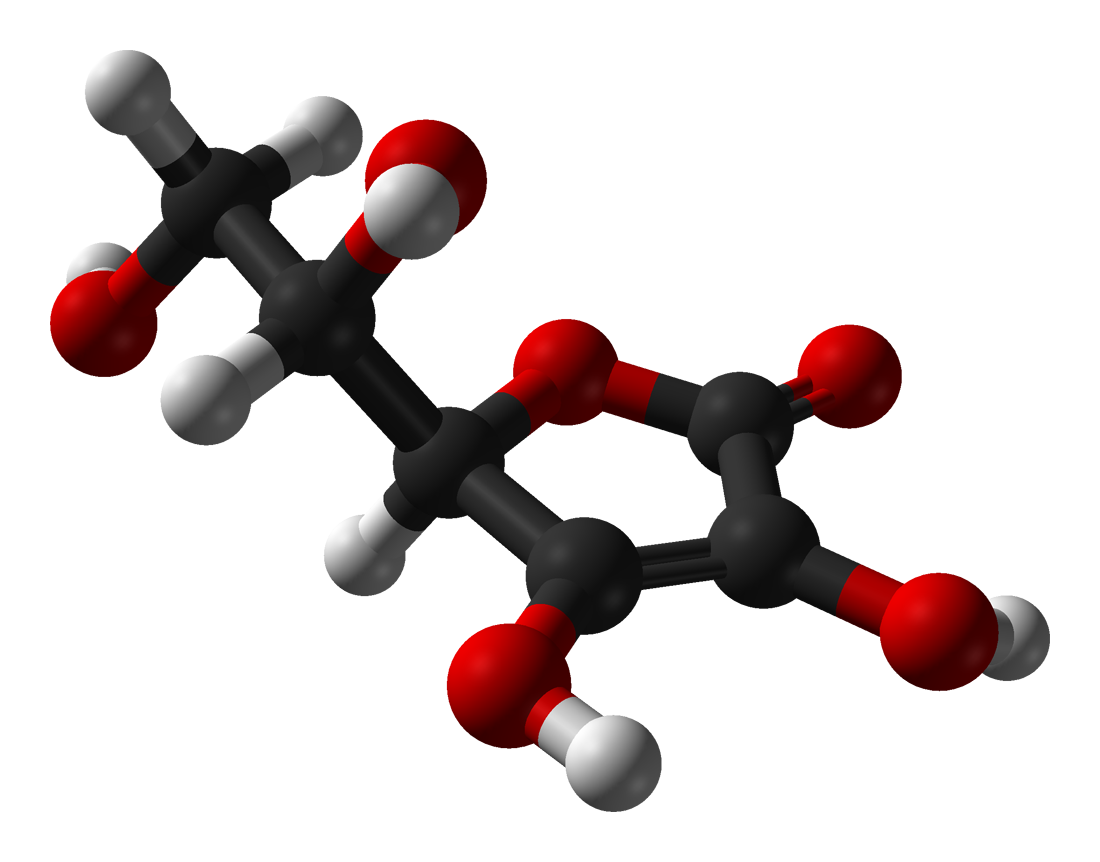 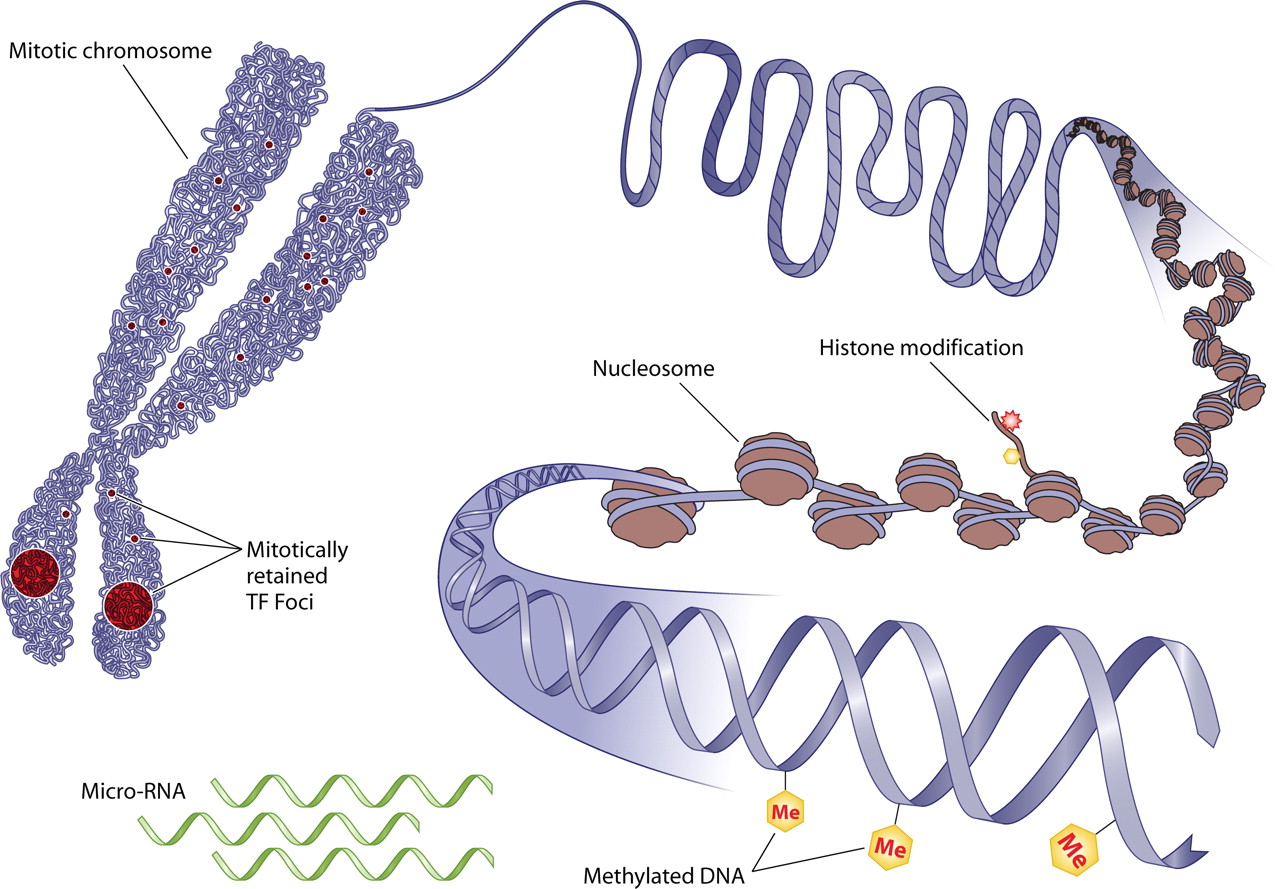 Linus Pauling Institute
Oregon State University
Institute of Bioscience and Technology
Texas A&M Health Science Center
“Epigenetics refers to changes in gene expression caused by mechanisms other than changes in the underlying DNA sequence.”
Pharmacologic ascorbate and cancer
In the 80 years since the discovery of vitamin C (ascorbic acid, ascorbate), the number of its biological functions is expanding.

In addition to its role as a water-soluble reducing agent and anti-oxidant, ascorbate can also have pro-oxidant effects, generating hydrogen peroxide

Uptake of ascorbate from the intestinal tract is tightly controlled. Maximal plasma ascorbate concentrations achievable with oral ingestion is 220 μM, compared to 30 mM e.g., by i.v. injection.
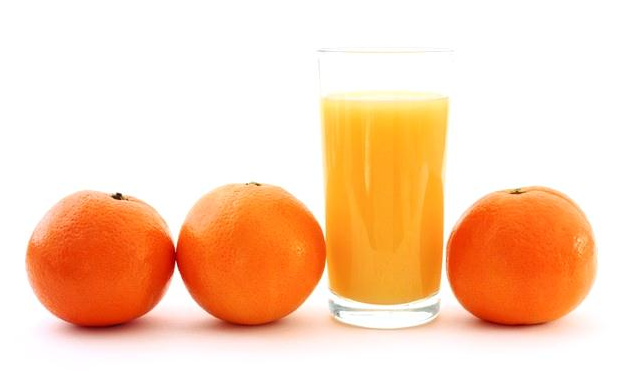 Pharmacologic ascorbate and cancer
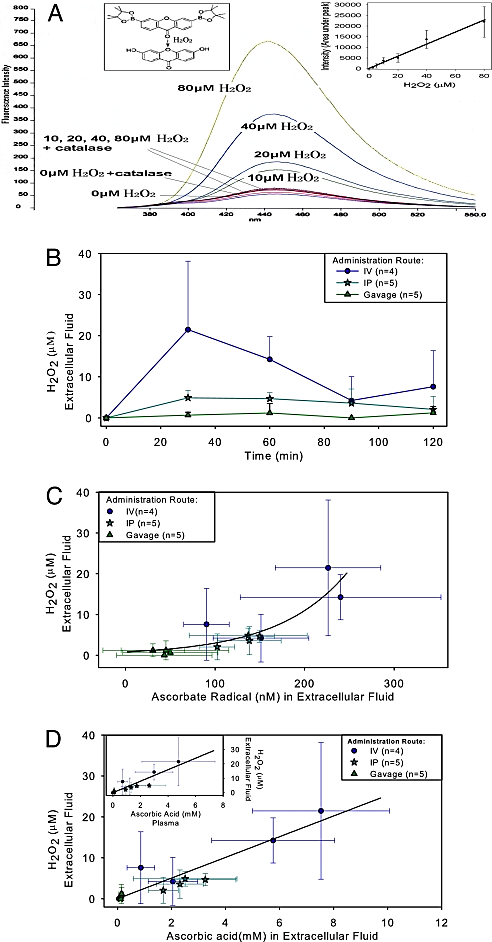 PharmAscorbate is a prodrug for H2O2; e.g. in extracellular fluid, 8 mM Asc = 8-35 μM H2O2
PharmAscorbate, inhibits tumor growth in mice, and is in multiple human clinical trials (grants.gov)
H2O2 is reported to inhibit histone deacetylase (HDAC) activity
HDAC inhibition influences the acetylation status of both histone and non-histone proteins
Alterations in protein acetylation can have acute effect on cell behavior
Chen Q et al. PNAS 2007;104:8749-8754
Hypothesis:
Anticancer effects of pharmAsc stem from H2O2 generation and HDAC inhibition
Methodology: H2O2 vs PharmAsc
Colon cancer cells and normal colon cells were treated with ascorbic acid (0.125–16 mM,  catalase), Ascorbate-2-phosphate (0.125-52 mM), and hydrogen peroxide (12.5-400 μM) in medium containing 10% serum
HCT116 = human colon epithelial adenocarcinoma cancer cells
CCD841= human non-transformed normal colonic epithelial cells
Effects were assessed via
Cell morphology
MTT assay
Trypan blue exclusion
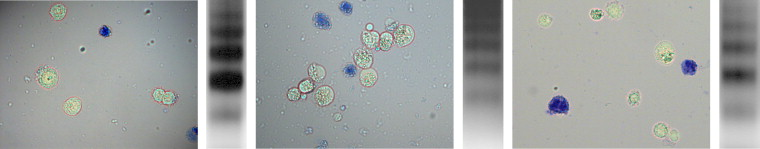 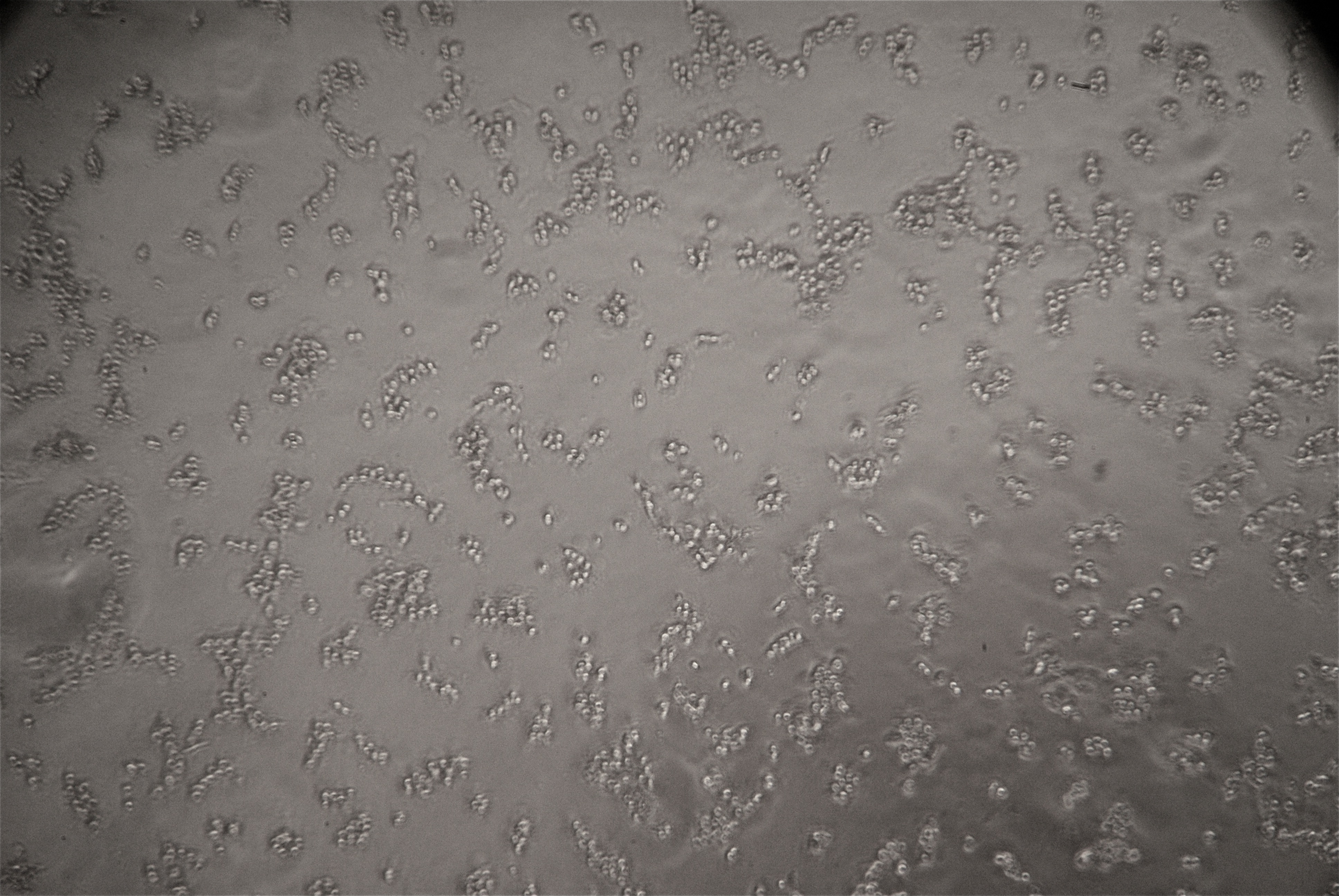 Asc-induced cell rounding
Tyrpan Blue stain
HDAC activity via a fluorescence-based assay
Cell-free = nuclear extracts treated directly with ascorbate
Cell-based = cells treated with ascorbate and the lysates then tested
Western blotting for HDACs and other proteins in whole cell lysates at 6 h

Intracellular ascorbate accumulation via HPLC
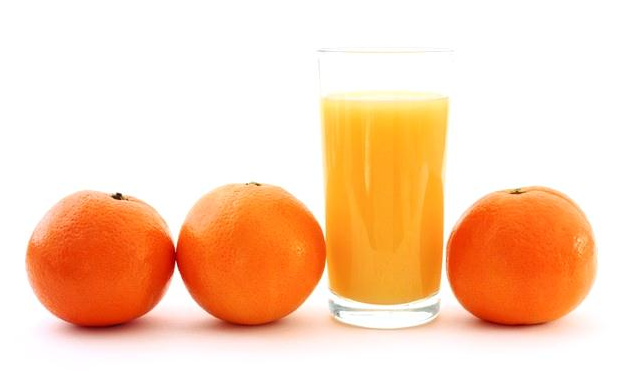 Inhibition of cell viability by PharmAsc
Percent live cells (MTT assay)
HCT116 cancer cells IC50= 3 mM, 24 h
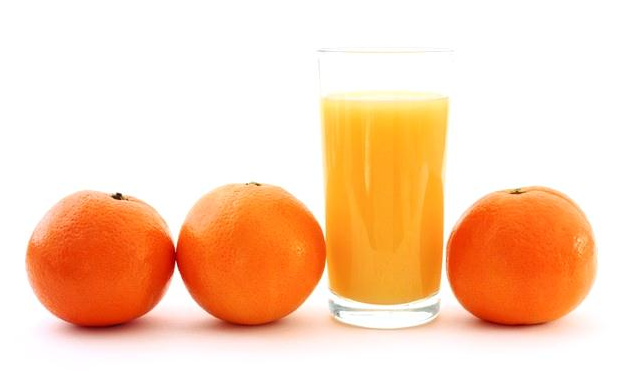 Pharmacologic Ascorbate (mM)
PharmAsc effect confirmed by Trypan Blue
Does PharmAsc effect on HDAC activity?
Trypan Blue Assay
Number of cells/104
Percent live cells (MTT assay)
HCT116 cancer cells IC50= 3 mM, 24 h
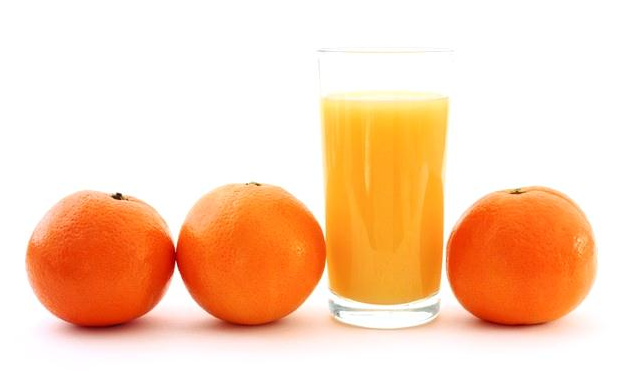 Pharmacologic Ascorbate (mM)
Chromatin remodeling and gene regulation
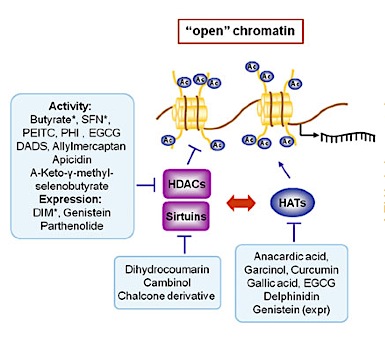 Aberrant HDAC activity is a hallmark of several cancers
HDAC hyperactivity can lead to gene silencing
HDAC inhibition is a focus of pharmaceutical anticancer R&D
Histone acetylation and gene regulation
No direct effect of ascorbate on HDAC activity (cell free assay)
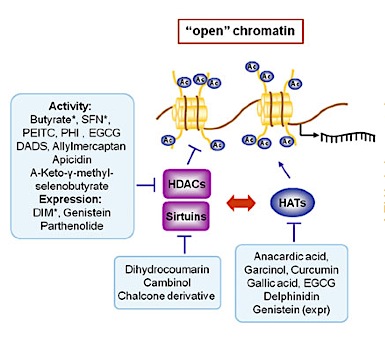 AFU/min/µg protein
Ascorbate
Histone acetylation and gene regulation
HDAC inhibition in HCT116 cell lysates after pharmAsc treatment
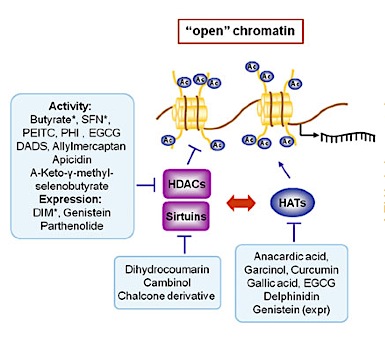 AFU/min/µg protein
TSA
CTR
1 mM
10 mM
PharmAsc
Vitamin C does not directly inhibit HDACs
PharmAsc treated cells show attenuated HDAC activity
What happens to individual HDAC expression?
PharmAsc effects on HDAC expression
CTR
2
4
8 mM
HDAC1 induction was countered by loss of several other HDACs, e.g., HDAC4, HDAC6, SIRT3, SIRT4, and SIRT6
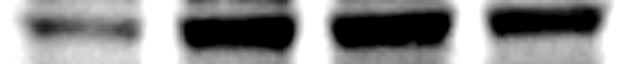 HDAC1
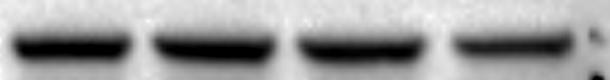 HDAC2
Class I
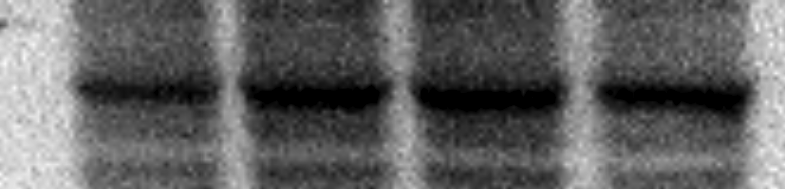 HDAC3
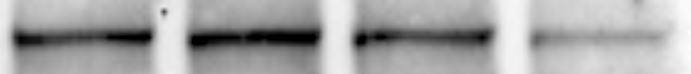 HDAC4
HDAC substrates stretch beyond just histone proteins
HDAC6
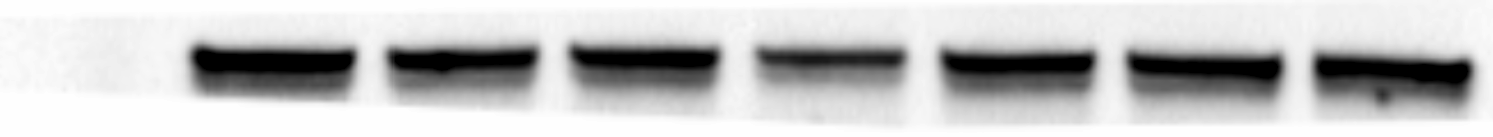 Class II
HDAC7
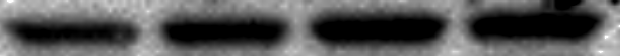 HDAC6 is a reported tubulin deacetylase, whereas HDAC4 acts on p53 acetylation status
SIRT1
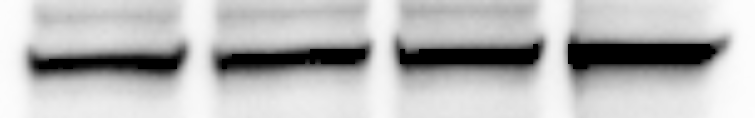 SIRT3
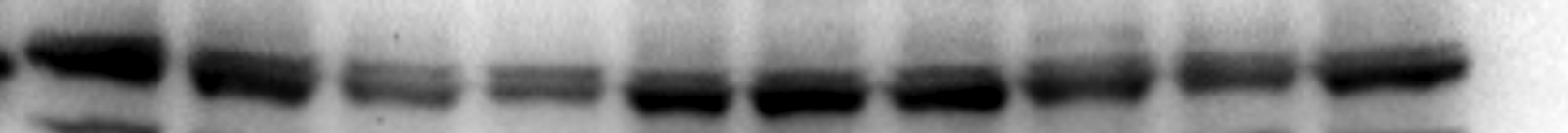 Do these important proteins for cancer development become acetylated by pharmAsc?
SIRT4
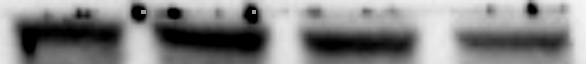 Class III
SIRT6
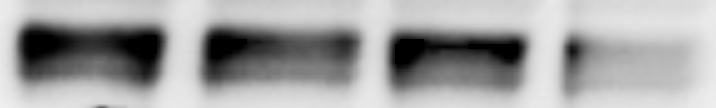 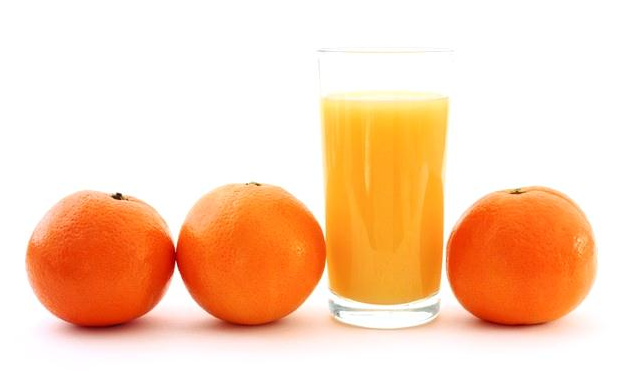 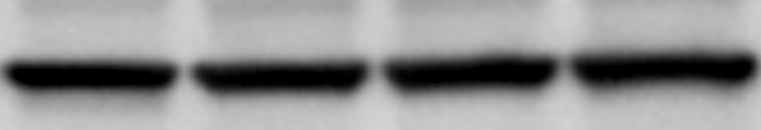 β-Actin
HCT116 cells at 6 h
PharmAsc induces tubulin, p53 acetylation
CTR
2
4
8 mM
CTR
2
4
8 mM
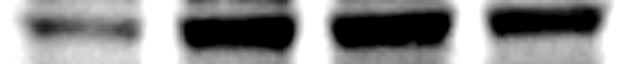 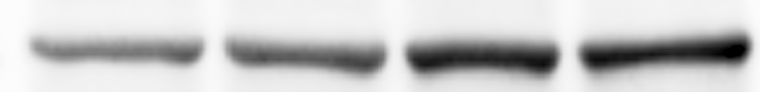 HDAC1
AcTub
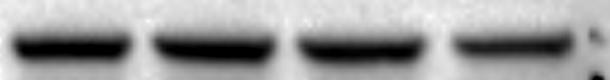 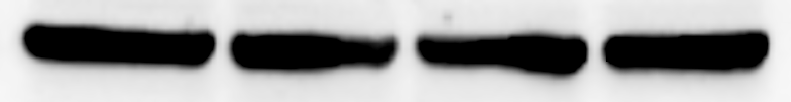 HDAC2
Class I
Tubulin
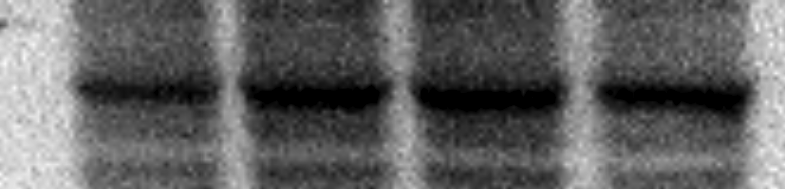 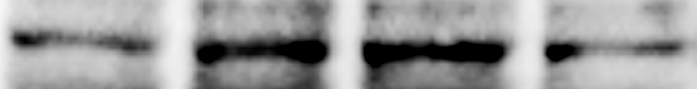 HDAC3
Acp53
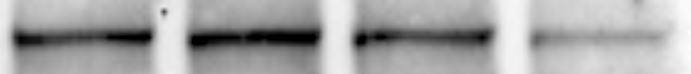 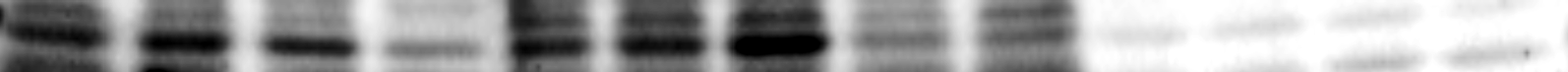 HDAC4
p53
HDAC6
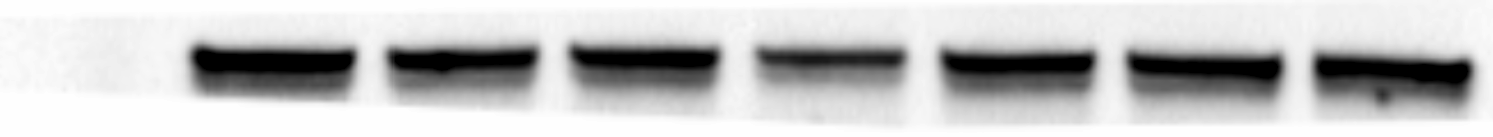 Class II
This is the first evidence for changes in acetylation status of tubulin and p53 by PharmAsc.
HDAC7
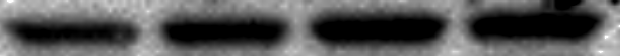 SIRT1
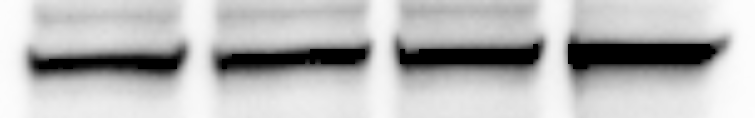 SIRT3
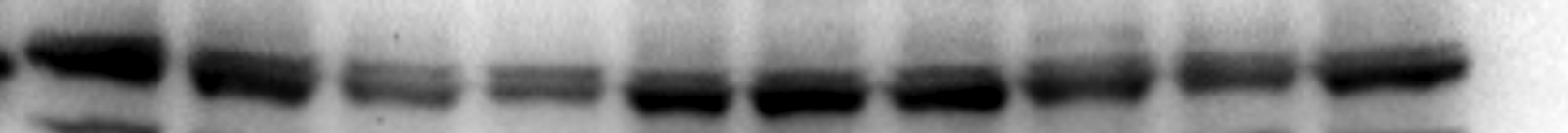 SIRT4
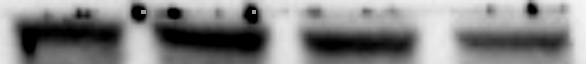 Class III
SIRT6
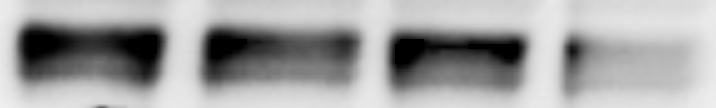 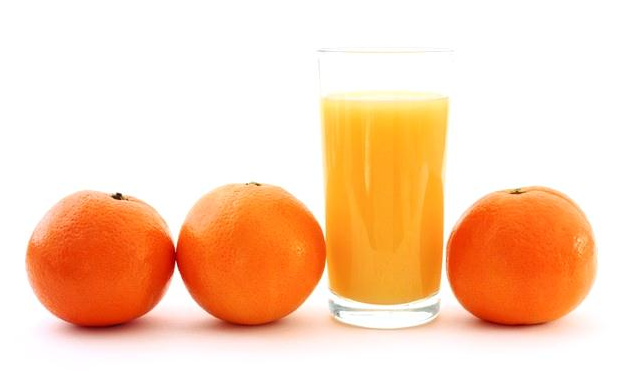 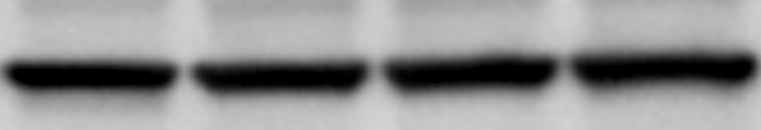 β-Actin
HCT116 cells at 6 h
Cancer vs Normal
Cancer vs Normal
Cancer cells are more susceptible than normal
Is pharmacologic ascorbrate a selective killer?
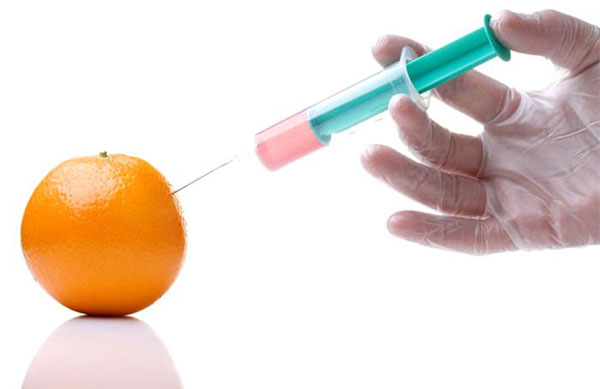 Percent cell growth (MTT assay)
HCT116 cancer cells IC50=3 mM
CCD841 normal cells
IC50=8mM
Pharmacologic Ascorbate (mM)
Differential effects of PharmAsc
on HDAC expression between cancer and non-cancer cells
Cancer vs Normal
PharmAsc effects on HDAC expression
HCT116 6h
CCD841 6h
CTR
2
4
8 mM
CTR
2
4
8 mM
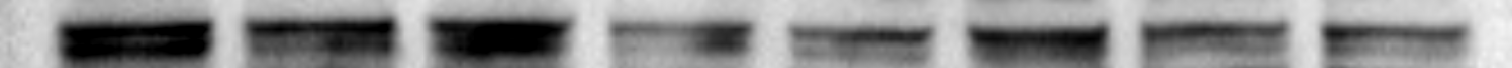 HDAC4
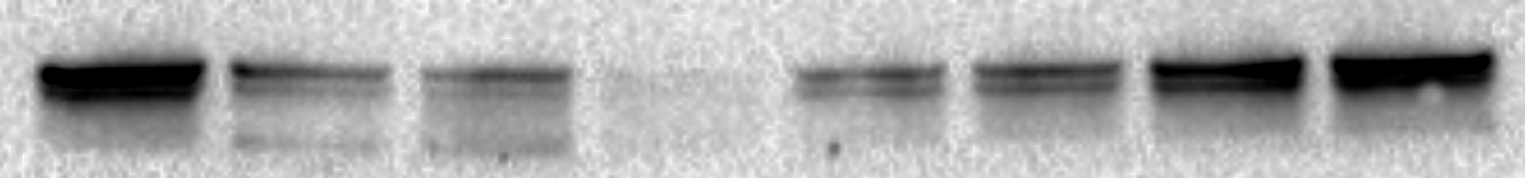 HDAC6
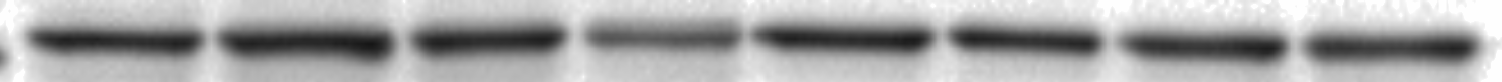 SIRT3
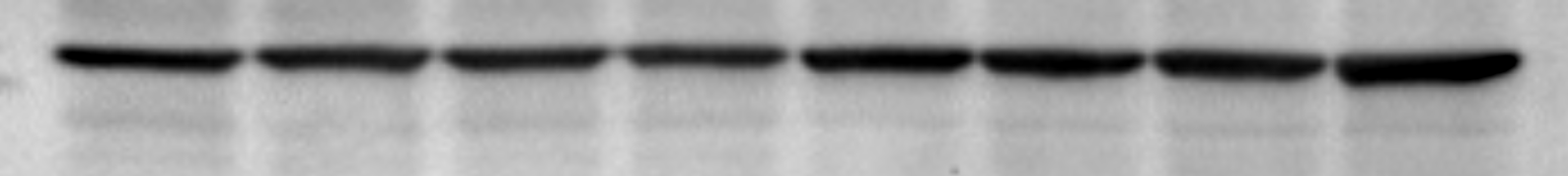 β-Actin
HDACs are overexpressed in cancer cells
Unlike in normal cells, HDACs in cancer cells are sensitive to pharmAsc
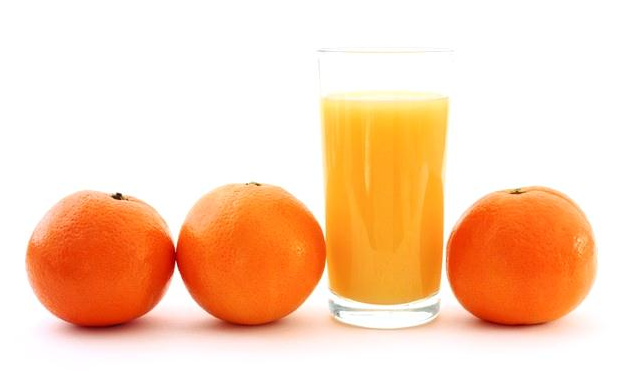 Differential effects of PharmAsc
on HDAC expression between cancer and non-cancer cells
Differential effects of PharmAsc
on HDAC expression between cancer and non-cancer cells
Differential effects of PharmAsc
on HDAC expression between cancer and non-cancer cells
HCT116 6h
CCD841 6h
HCT116 6h
CCD841 6h
HCT116 6h
CCD841 6h
CTR
2
4
8 mM
CTR
2
4
8 mM
CTR
2
4
8 mM
CTR
2
4
8 mM
CTR
2
4
8 mM
CTR
2
4
8 mM
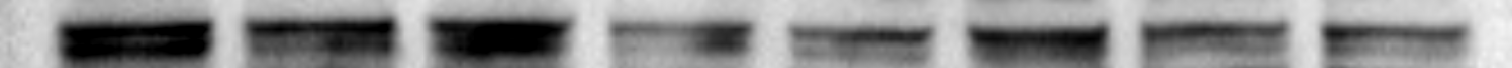 HDAC4
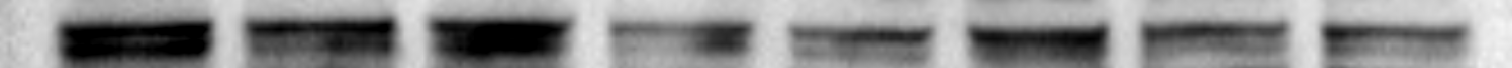 HDAC4
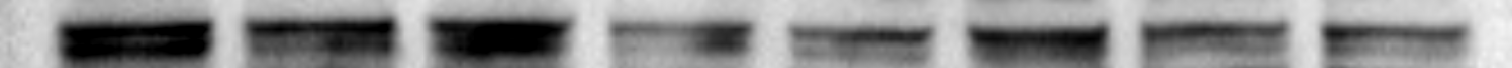 HDAC4
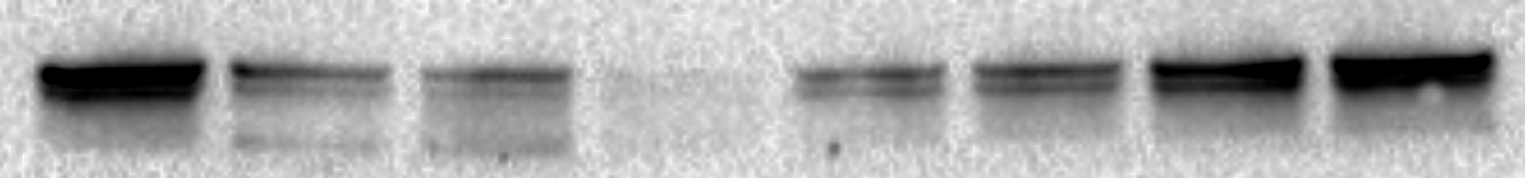 HDAC6
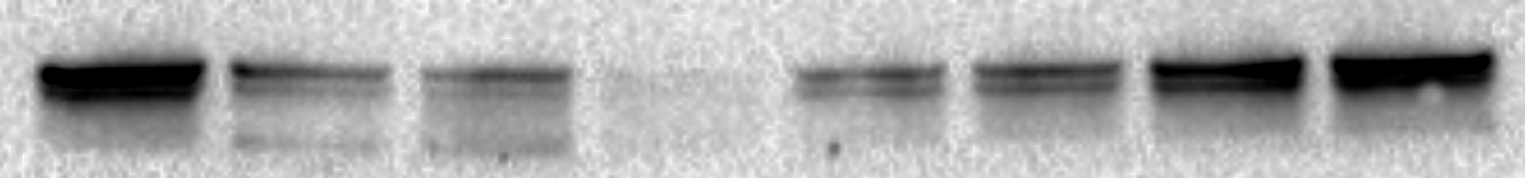 HDAC6
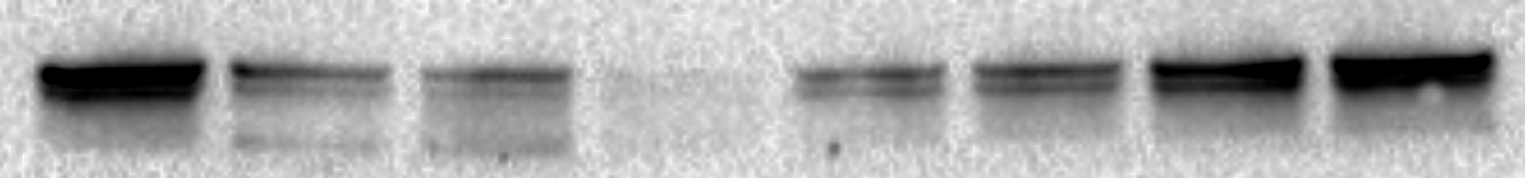 HDAC6
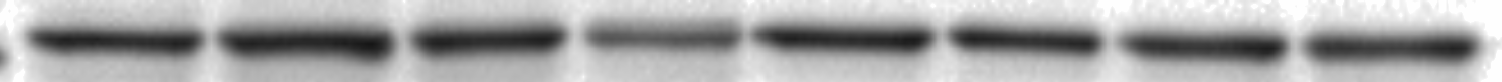 SIRT3
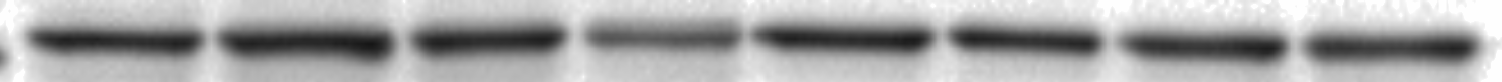 SIRT3
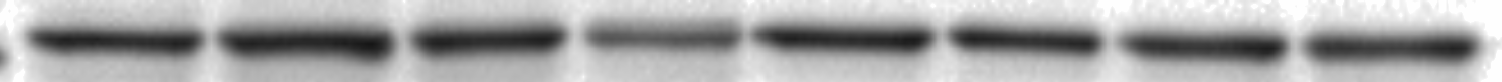 SIRT3
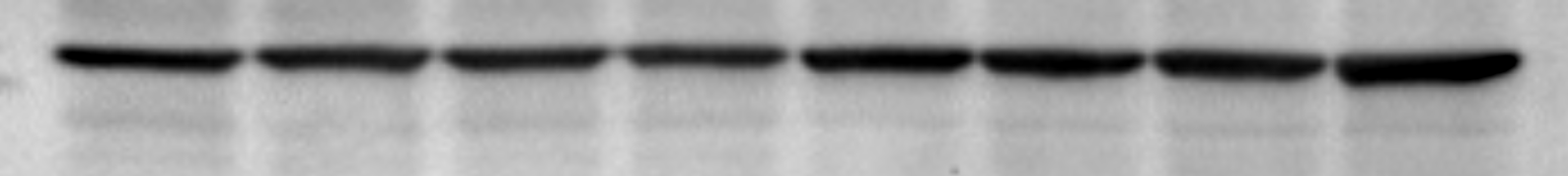 β-Actin
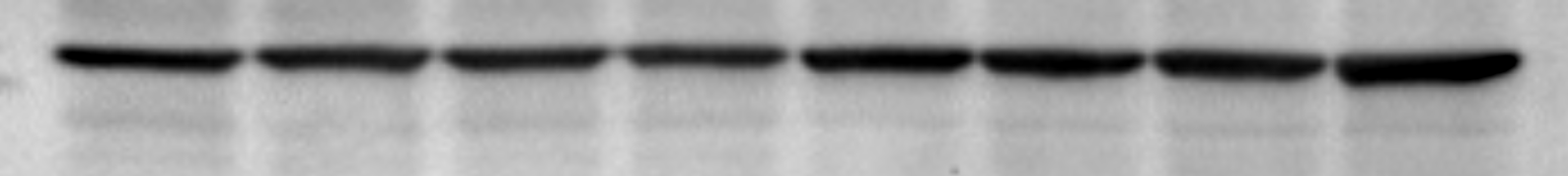 β-Actin
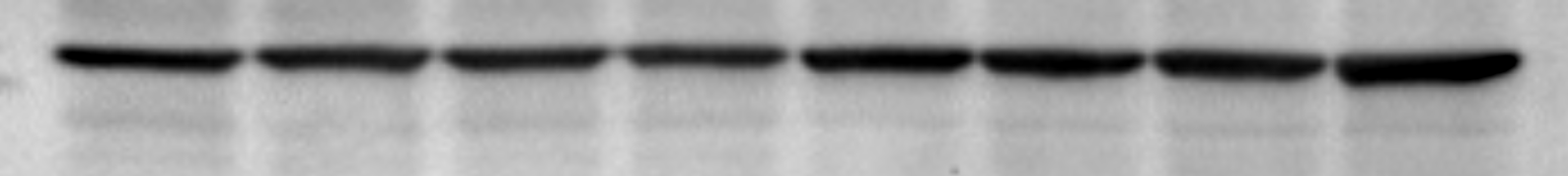 β-Actin
Cancer vs Normal
Intracellular Asc concentration 
HPLC data
In cancer cells, HDAC loss corresponded with Asc accumulation
SVCT control intracellular Asc levels under physiological conditions
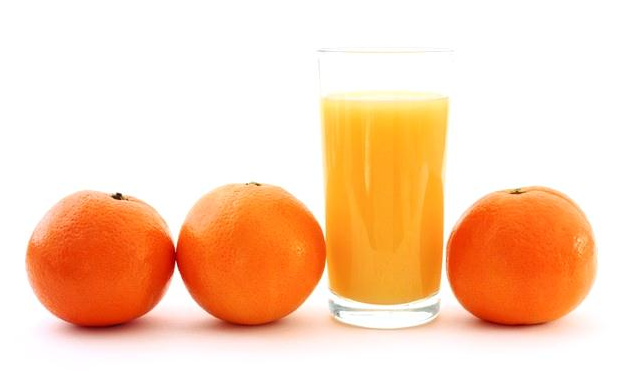 Cancer vs Normal
PharmAsc effects on non-HDAC targets
HCT116 6h
CCD841 6h
CTR
2
4
8 mM
CTR
2
4
8 mM
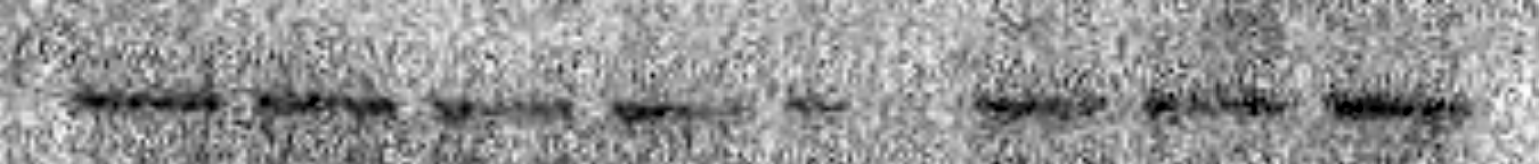 CTip
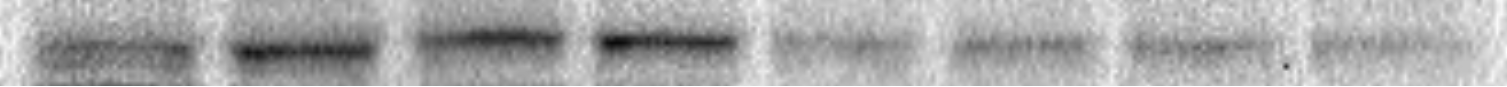 Catalase
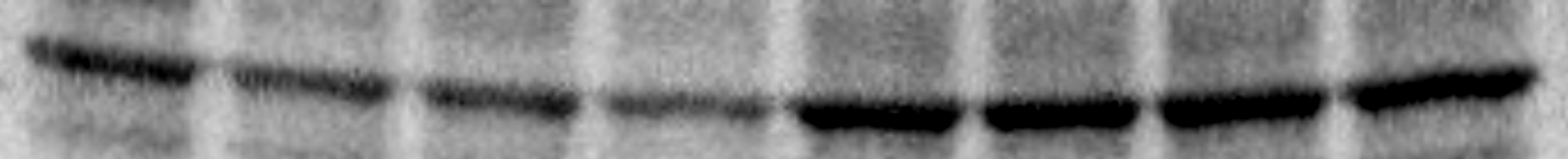 β-Actin
DNA repair protein CtIP is upregulated in normal cells with Asc
Asc uptake in cancer cells resulted in increased catalase expression
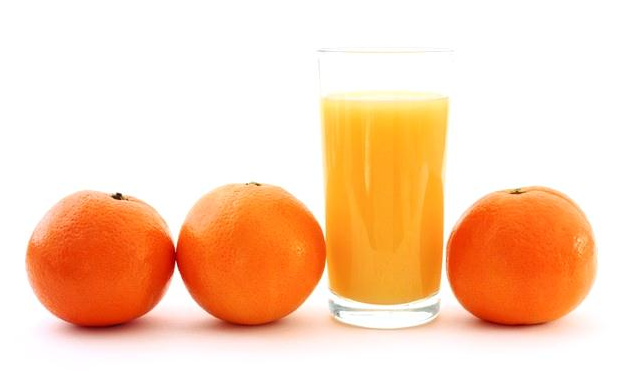 Differential effects of PharmAsc
on HDAC expression between cancer and non-cancer cells
Differential effects of PharmAsc
on HDAC expression between cancer and non-cancer cells
Differential effects of PharmAsc
on HDAC expression between cancer and non-cancer cells
HCT116 6h
CCD841 6h
HCT116 6h
CCD841 6h
HCT116 6h
CCD841 6h
CTR
2
4
8 mM
CTR
2
4
8 mM
CTR
2
4
8 mM
CTR
2
4
8 mM
CTR
2
4
8 mM
CTR
2
4
8 mM
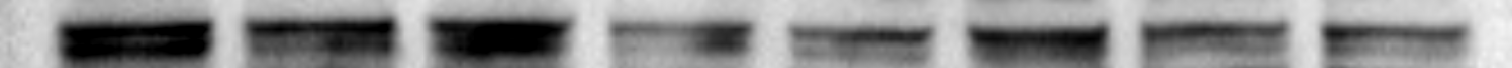 HDAC4
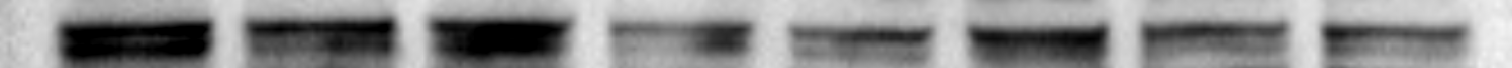 HDAC4
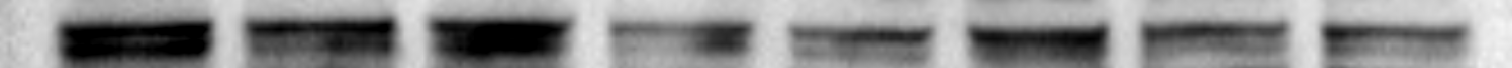 HDAC4
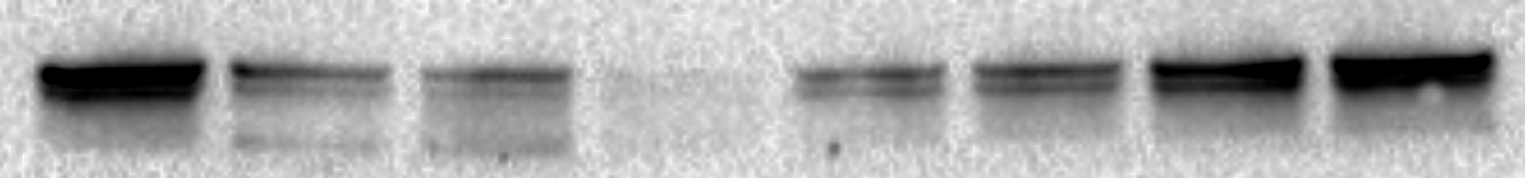 HDAC6
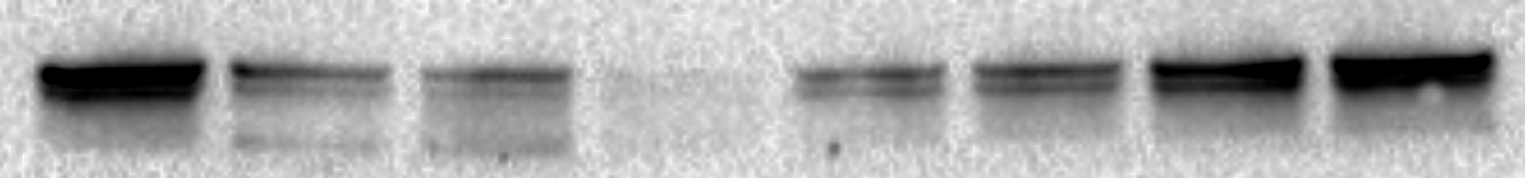 HDAC6
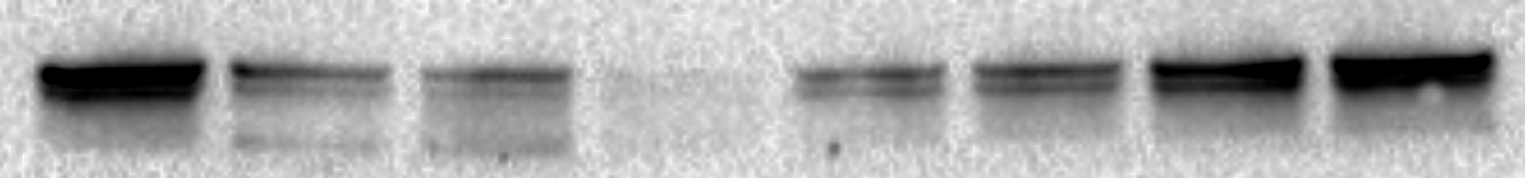 HDAC6
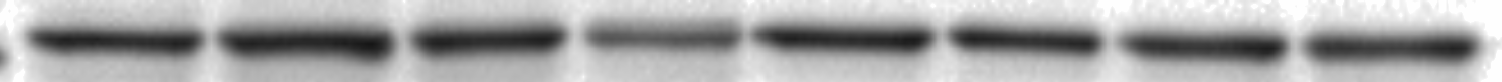 SIRT3
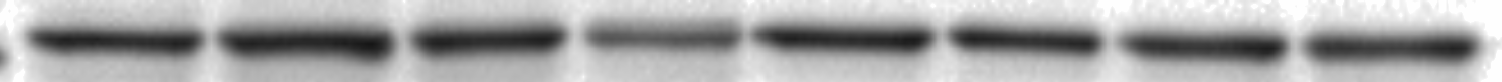 SIRT3
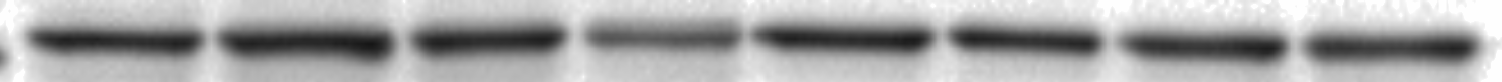 SIRT3
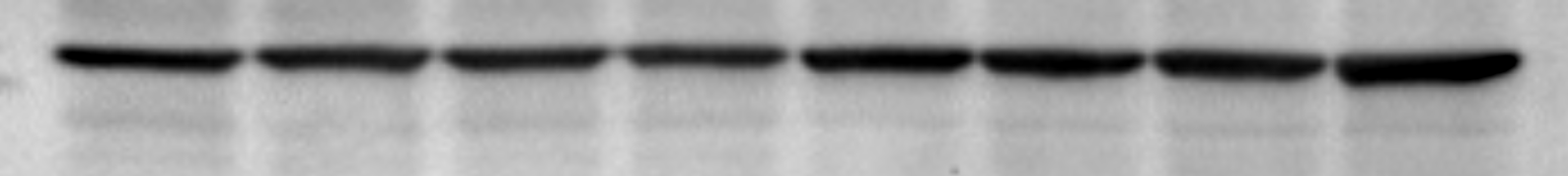 β-Actin
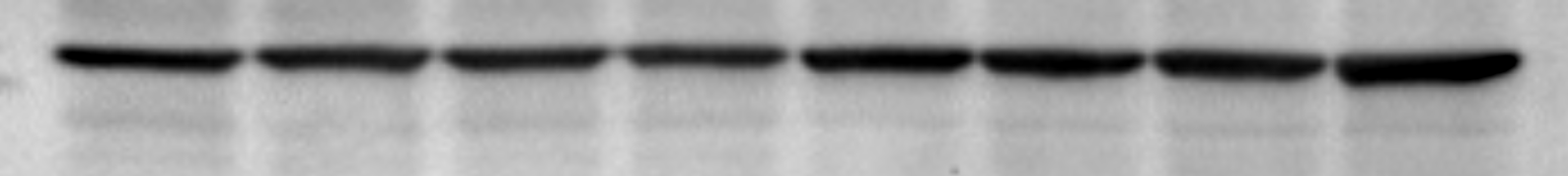 β-Actin
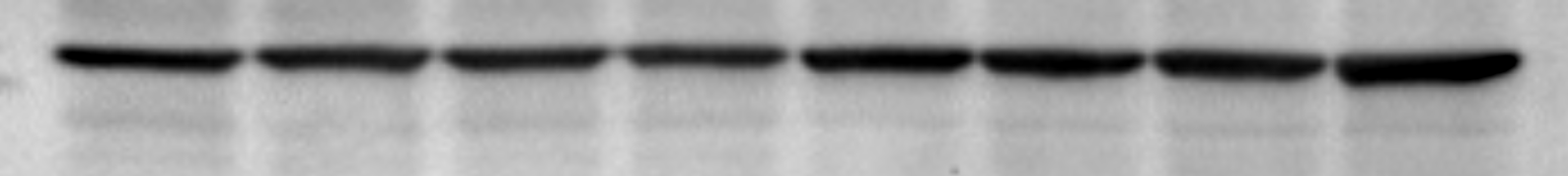 β-Actin
Cancer vs Normal
PharmAsc effects on non-HDAC targets
HCT116 6h
CCD841 6h
CTR
2
4
8 mM
CTR
2
4
8 mM
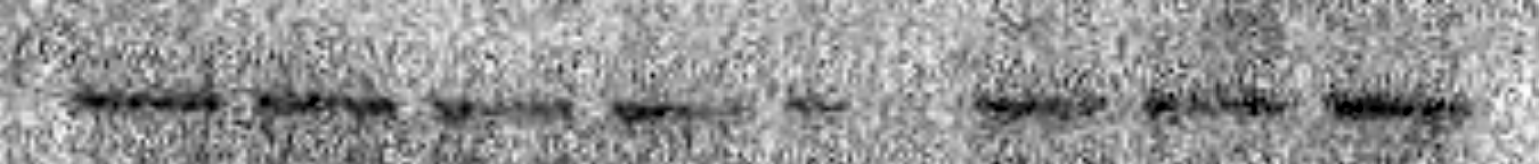 CTip
Severe DNA damage in cancer, but not normal cells…
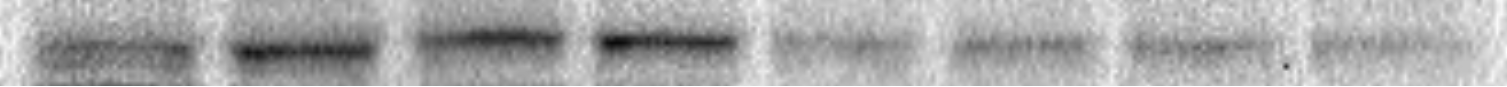 Catalase
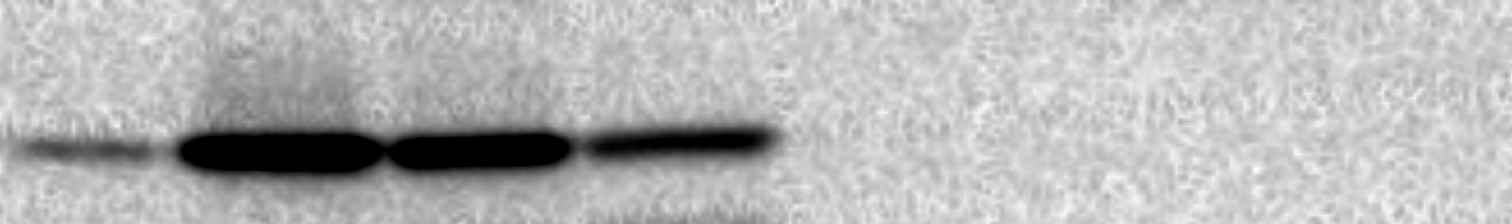 pH2Ax
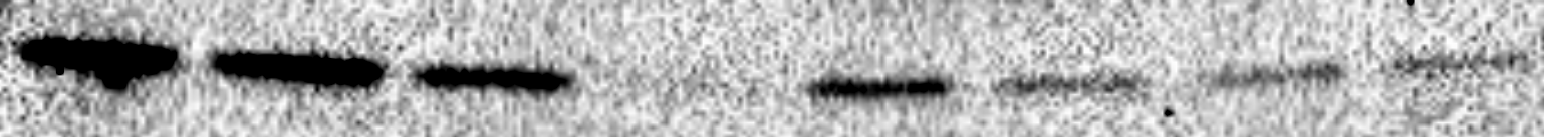 H2Ax
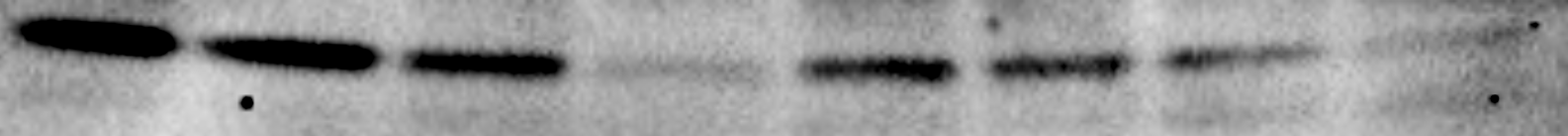 AcH3
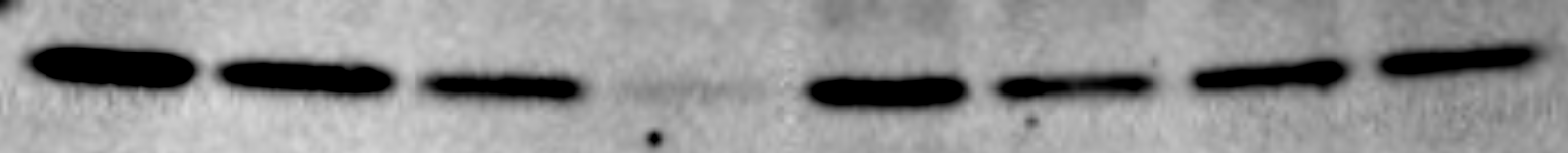 H3
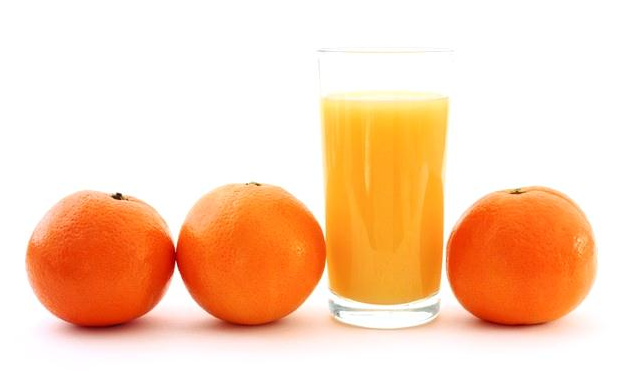 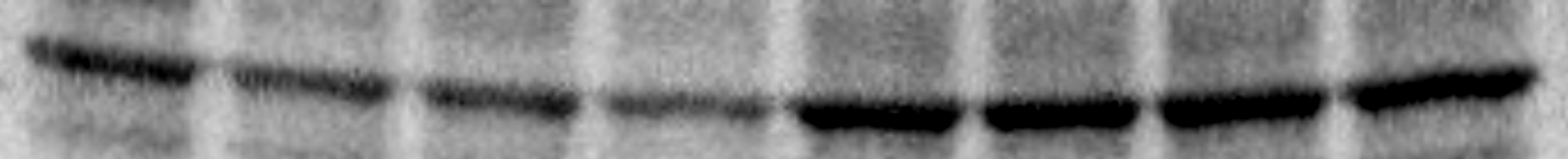 β-Actin
Differential effects of PharmAsc
on HDAC expression between cancer and non-cancer cells
Differential effects of PharmAsc
on HDAC expression between cancer and non-cancer cells
Differential effects of PharmAsc
on HDAC expression between cancer and non-cancer cells
HCT116 6h
CCD841 6h
HCT116 6h
CCD841 6h
HCT116 6h
CCD841 6h
CTR
2
4
8 mM
CTR
2
4
8 mM
CTR
2
4
8 mM
CTR
2
4
8 mM
CTR
2
4
8 mM
CTR
2
4
8 mM
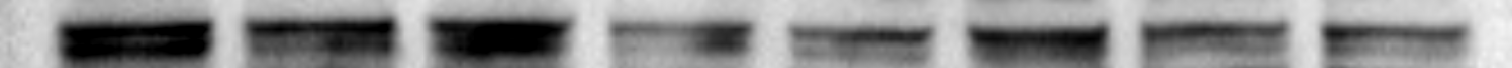 HDAC4
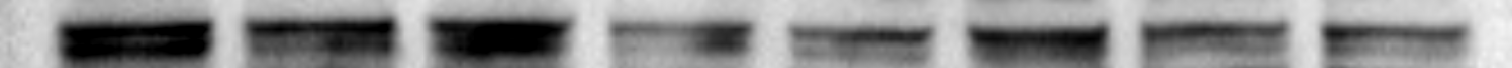 HDAC4
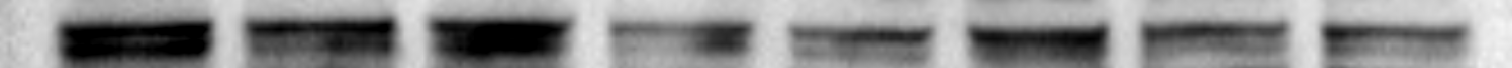 HDAC4
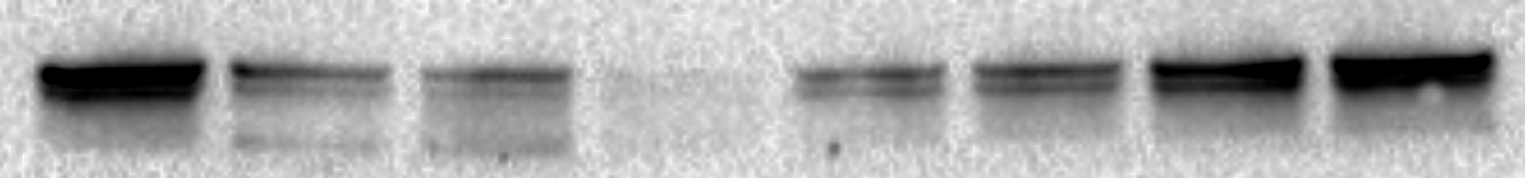 HDAC6
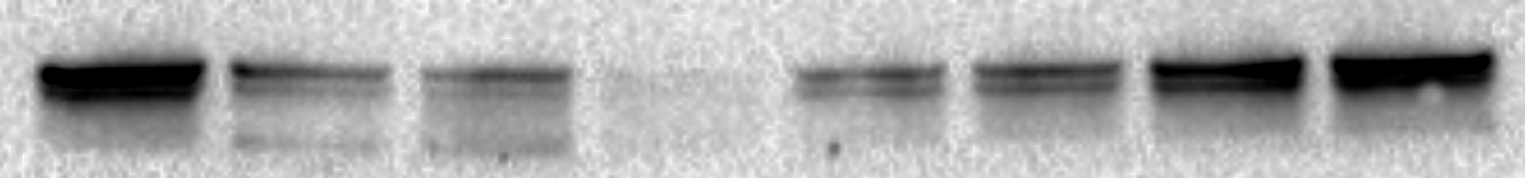 HDAC6
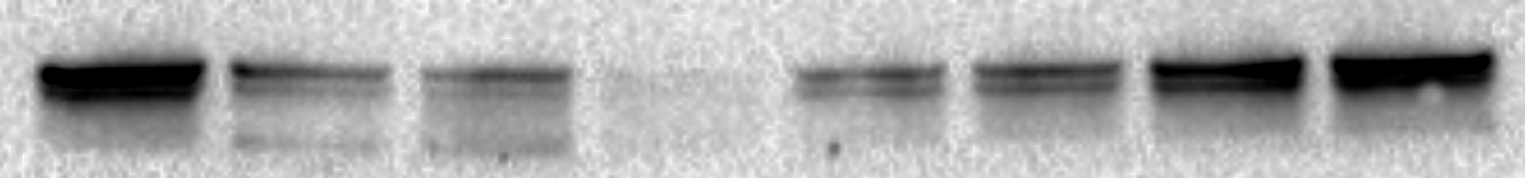 HDAC6
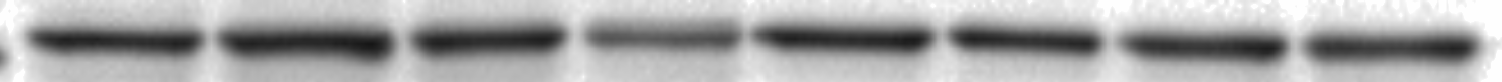 SIRT3
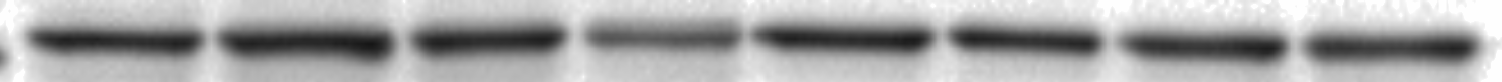 SIRT3
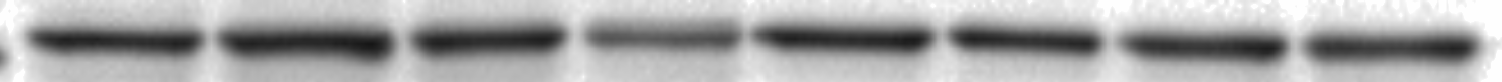 SIRT3
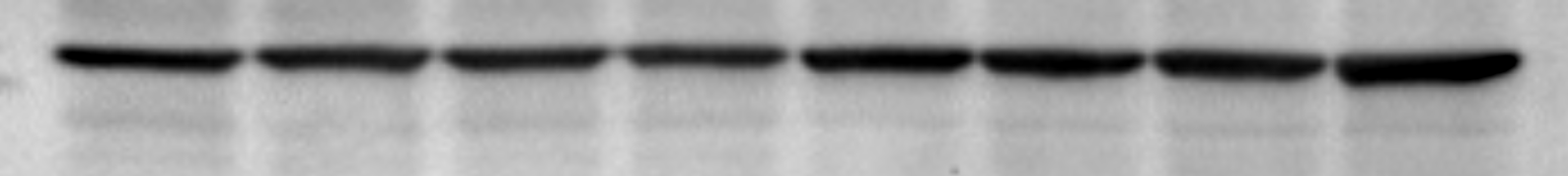 β-Actin
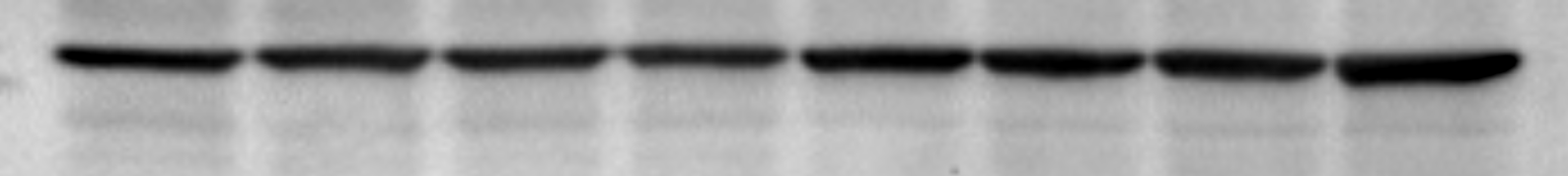 β-Actin
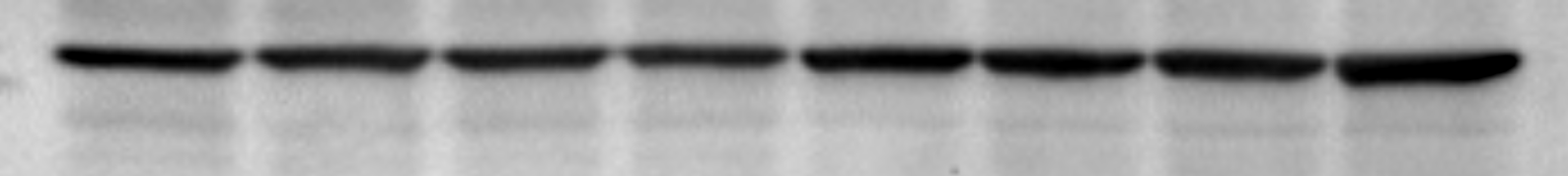 β-Actin
The H2O2 scavenger catalase 
protects cancer cells against pharmAsc
>80% protection with catalase co-treatment
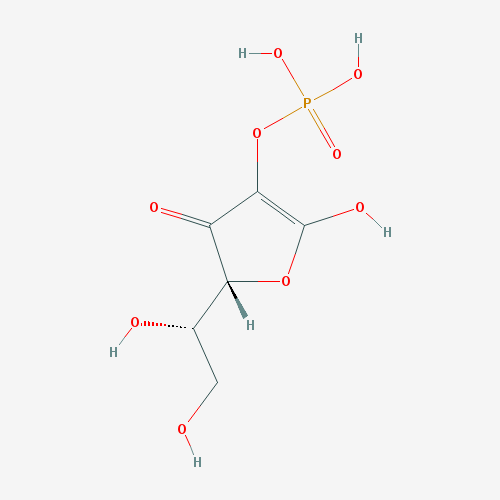 AA+CAT HCT116
Percent live cells (MTT assay)
AA HCT116
Ascorbate-2-phosphate
Pharmacologic Ascorbate (mM)
Non-H2O2 producing ascorbate 2-phosphate has little effect on cancer cells
AAp+ HCT116
AA+CAT HCT116
Percent live cells (MTT assay)
AA HCT116
Pharmacologic Ascorbate or Ascorbate-2-phosphate (mM)
IC50 values for exogenous H2O2 vs. pharmAsc
Hypothesis:
Anticancer effects of pharmAsc stem from H2O2 generation and HDAC inhibition
HCT116 cancer
cells IC50=65 μM
HCT116 cancer cells IC50=3 mM
Percent live cells (MTT assay)
Hydrogen Peroxide (μM)
Pharmacologic Ascorbate (mM)
Differential effects of 
PharmAsc and exogenous H2O2
PharmAsc
Hydrogen Peroxide
50
100 μM
CTR
2
4
8 mM
25
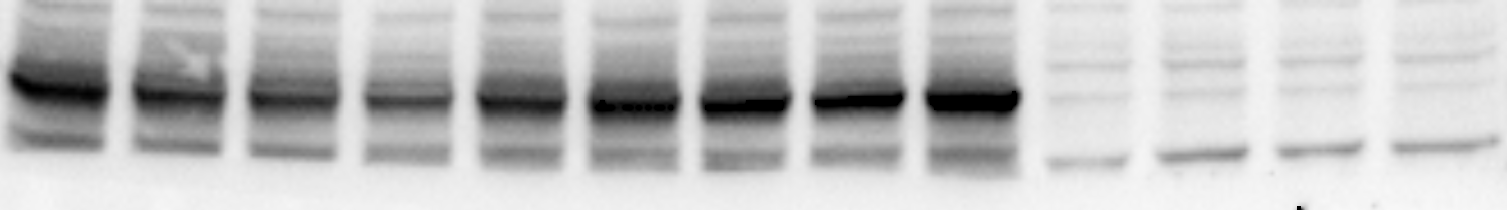 HDAC4, HDAC6 and SIRT3 are diminished by pharmAsc but not by H2O2…
HDAC4
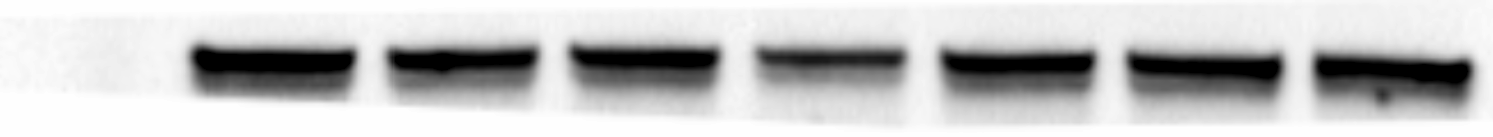 HDAC6
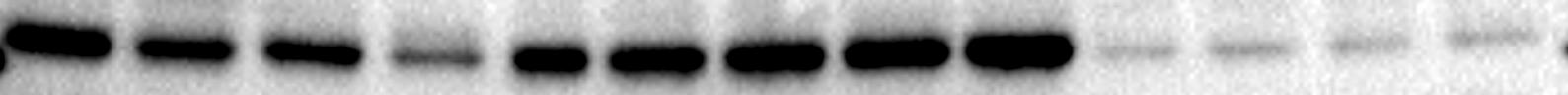 SIRT3
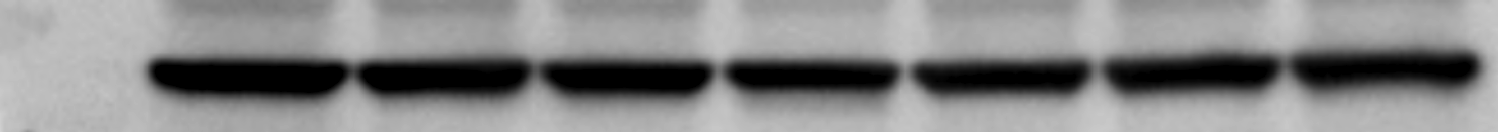 β-Actin
HCT116 cells at 6 h
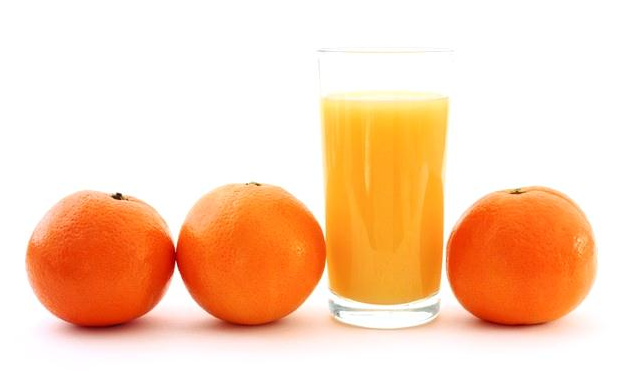 Differential effects of 
PharmAsc and exogenous H2O2
Alternative hypothesis:
PharmAsc does not always act as a H2O2 prodrug; HDAC inhibition and non-histone protein acetylation may be key for some of the anticancer effects.
Ascorbic Acid
Hydrogen Peroxide
50
100 μM
CTR
2
4
8 mM
25
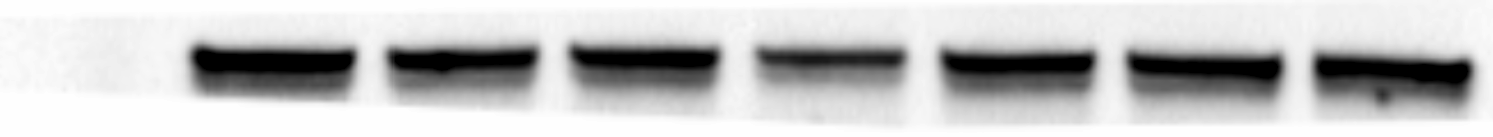 HDAC4, HDAC6 and SIRT3 are diminished by pharmAsc but not by H2O2…
HDAC6
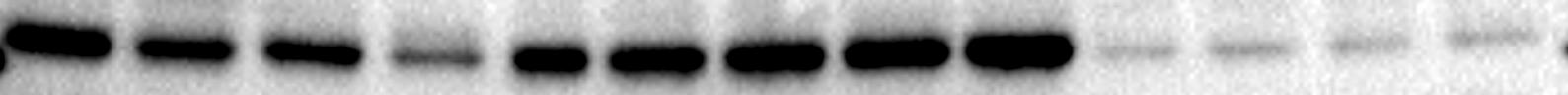 SIRT3
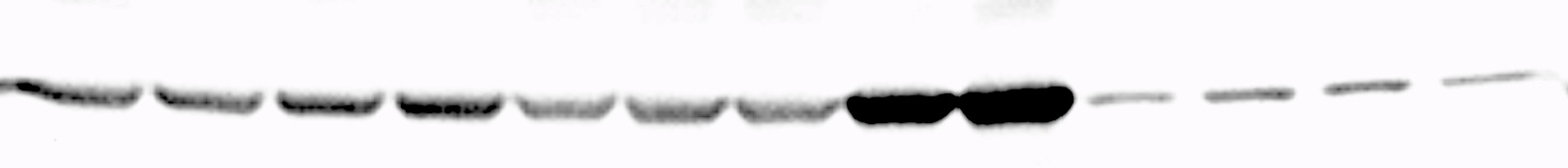 AcTub
H2O2 induced p21 and reduced acTubulin levels
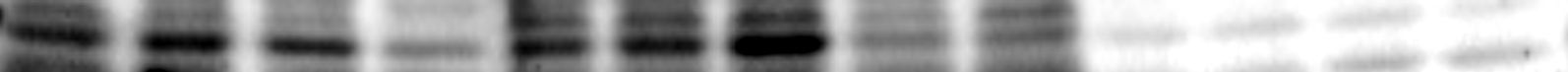 p21
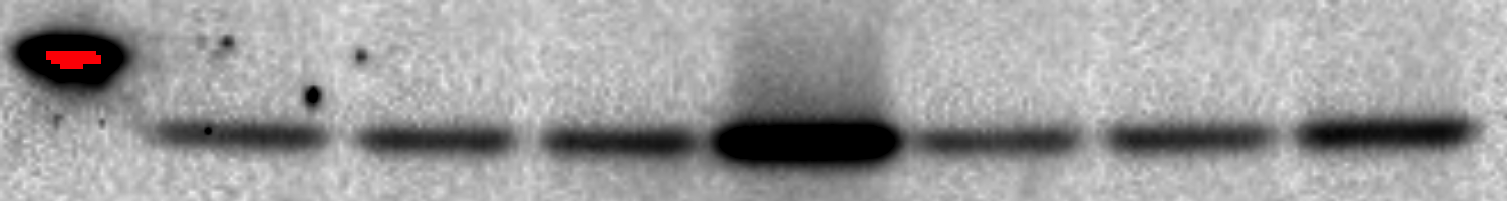 pH2Ax
PharmAsc may not simply be a prodrug for  H2O2
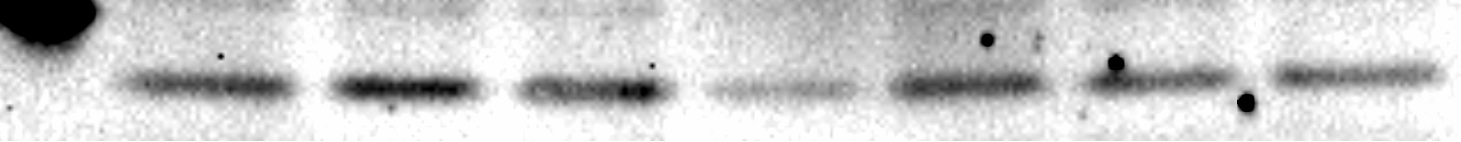 H2Ax
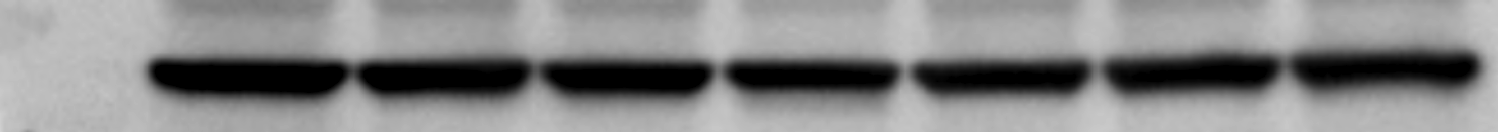 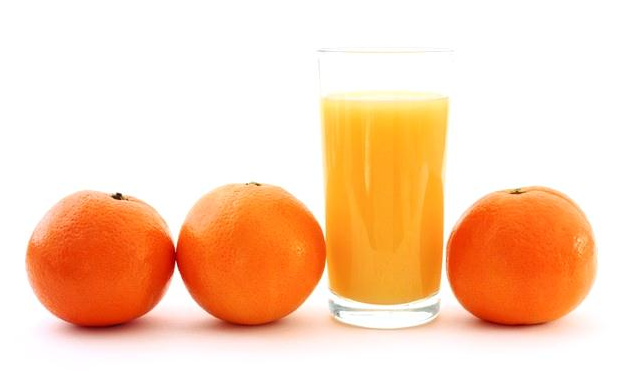 β-Actin
HCT116 cells at 6 h
Conclusions and future work
Colon cancer cells are more susceptible than normal colon cells to pharmacologic ascorbate

PharmAsc induced HDAC expression (class II & III HDACs), while modifying the acetylation status of p53 and tubulin in colon cancer cells
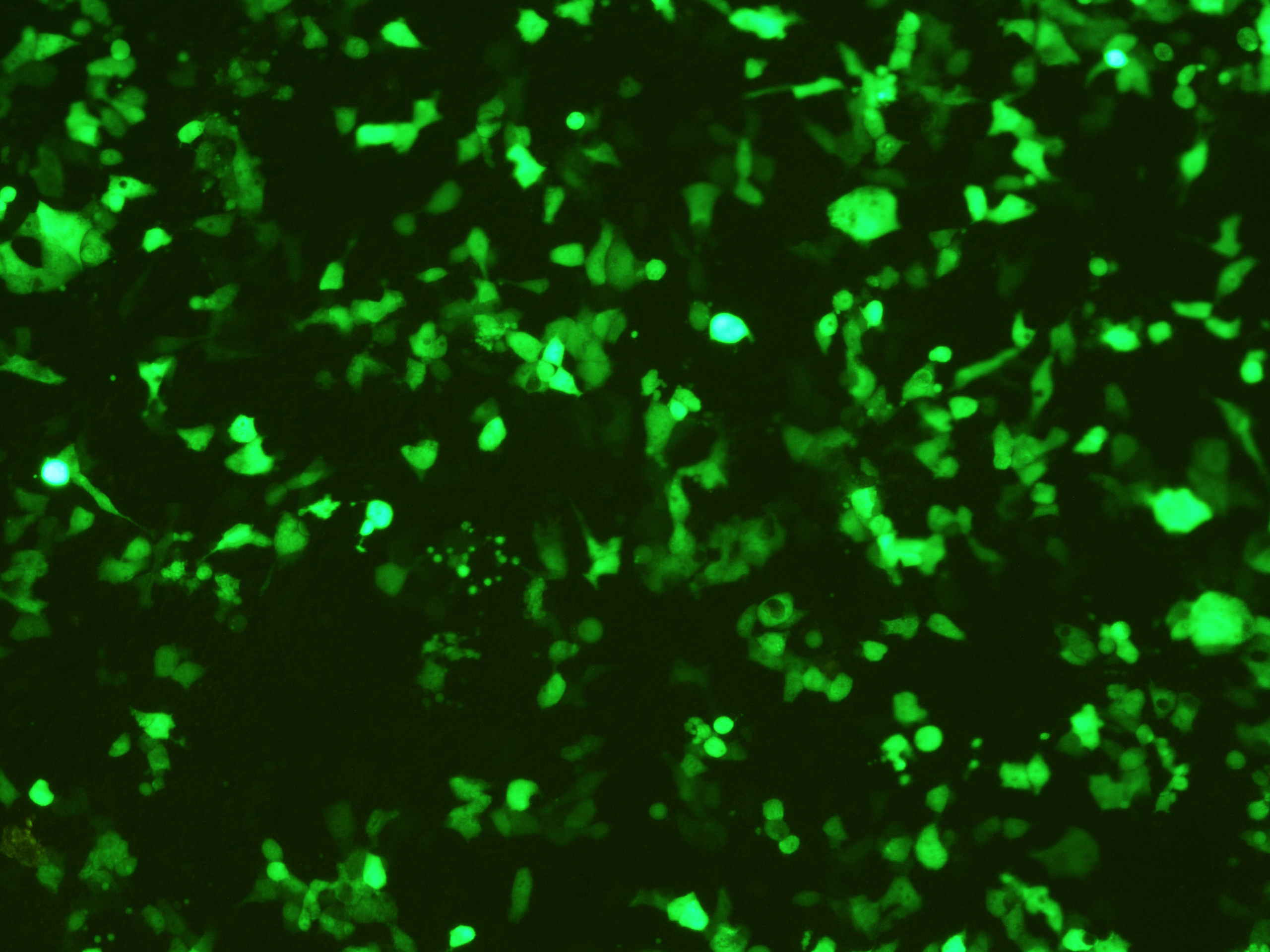 A role for H2O2 was implicated (catalase, AAp data), however…
PharmAsc had differential effects from H2O2 on specific HDACs, sirtuins, and non-histone proteins (p21, p53, tubulin)
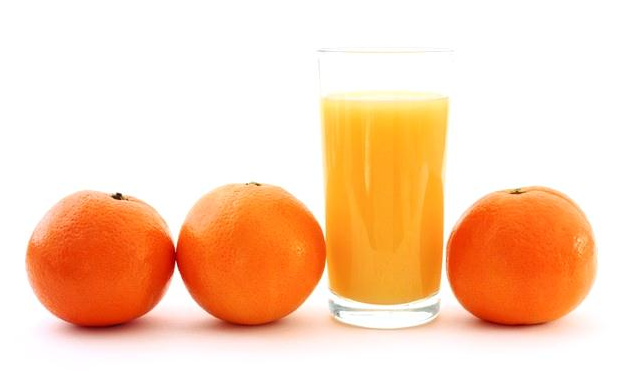 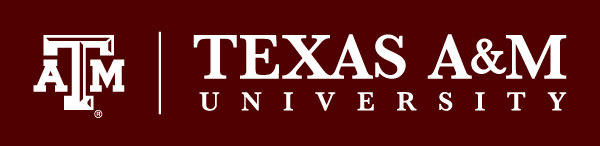 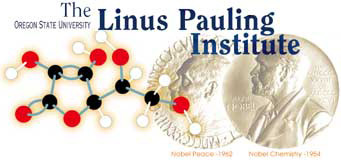 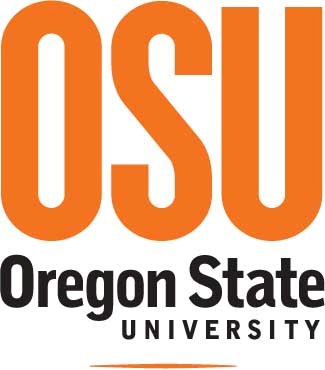 INSTITUTE OF BIOSCIENCES & TECHNOLOGY
HEALTH SCIENCE CENTER
Acknowledgements
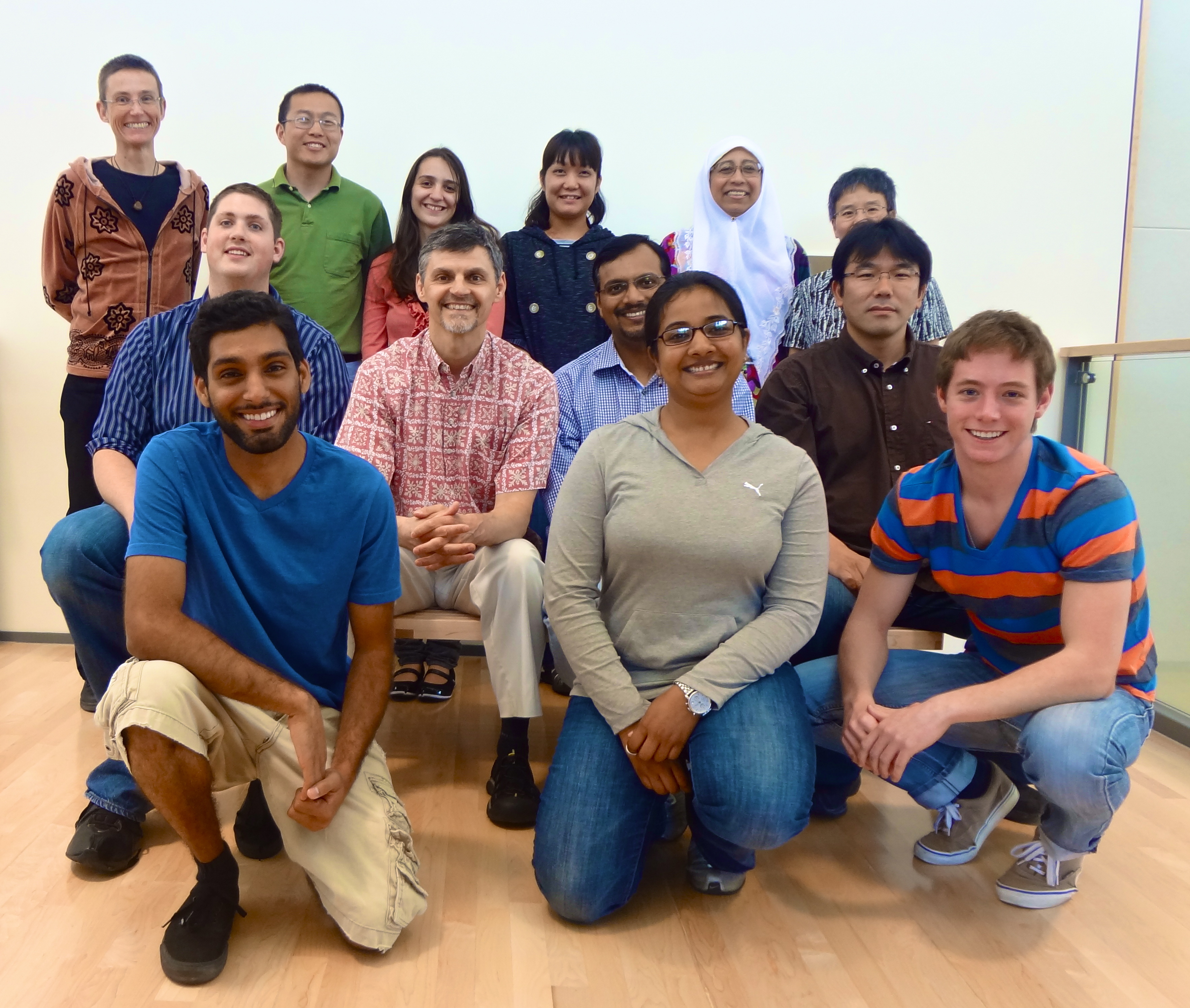 Dr. Rod Dashwood and lab (IBT)

Dr. Balz Frei, Dr. Alex Michels (LPI)  Dr. Mark Levine (NIH)

Helen P. Rumbel Fellowship

OSU Honors College and Honors Experience Scholarship Program

OSU Undergraduate Research, Scholarship, and the Arts Program

Howard Hughes Medical Institute

Undergraduate Research, Innovation, Scholarship and Creativity (URISC) Program
Dr. Allen Wedell, professor emeritus, Colorado State University
Thank You
Thank You
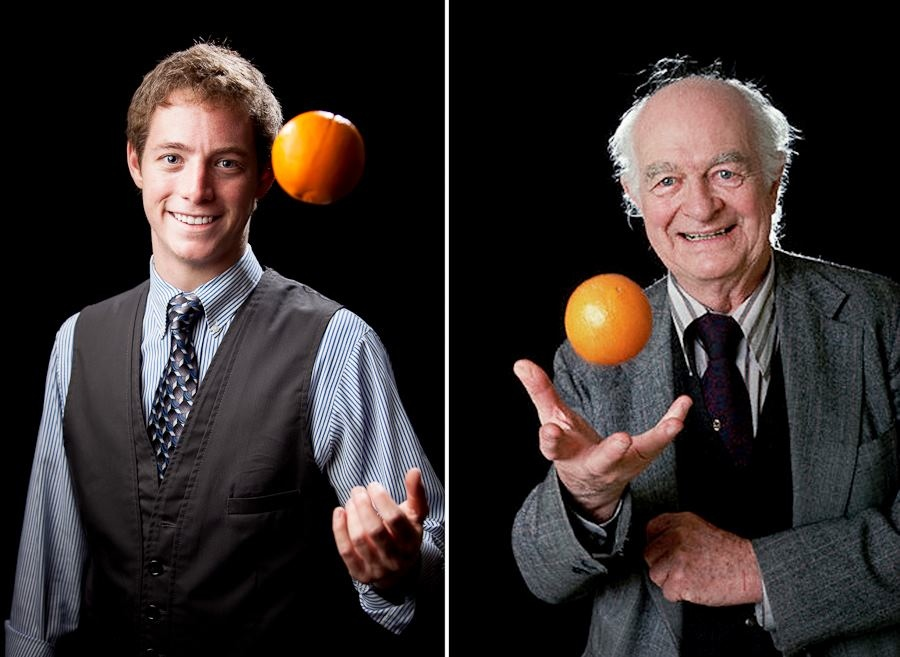 Dr. Linus Pauling
Additional Notes and Material
Changes in cellular morphology (HCT116)
No treatment
PharmAscorbate
H2O2
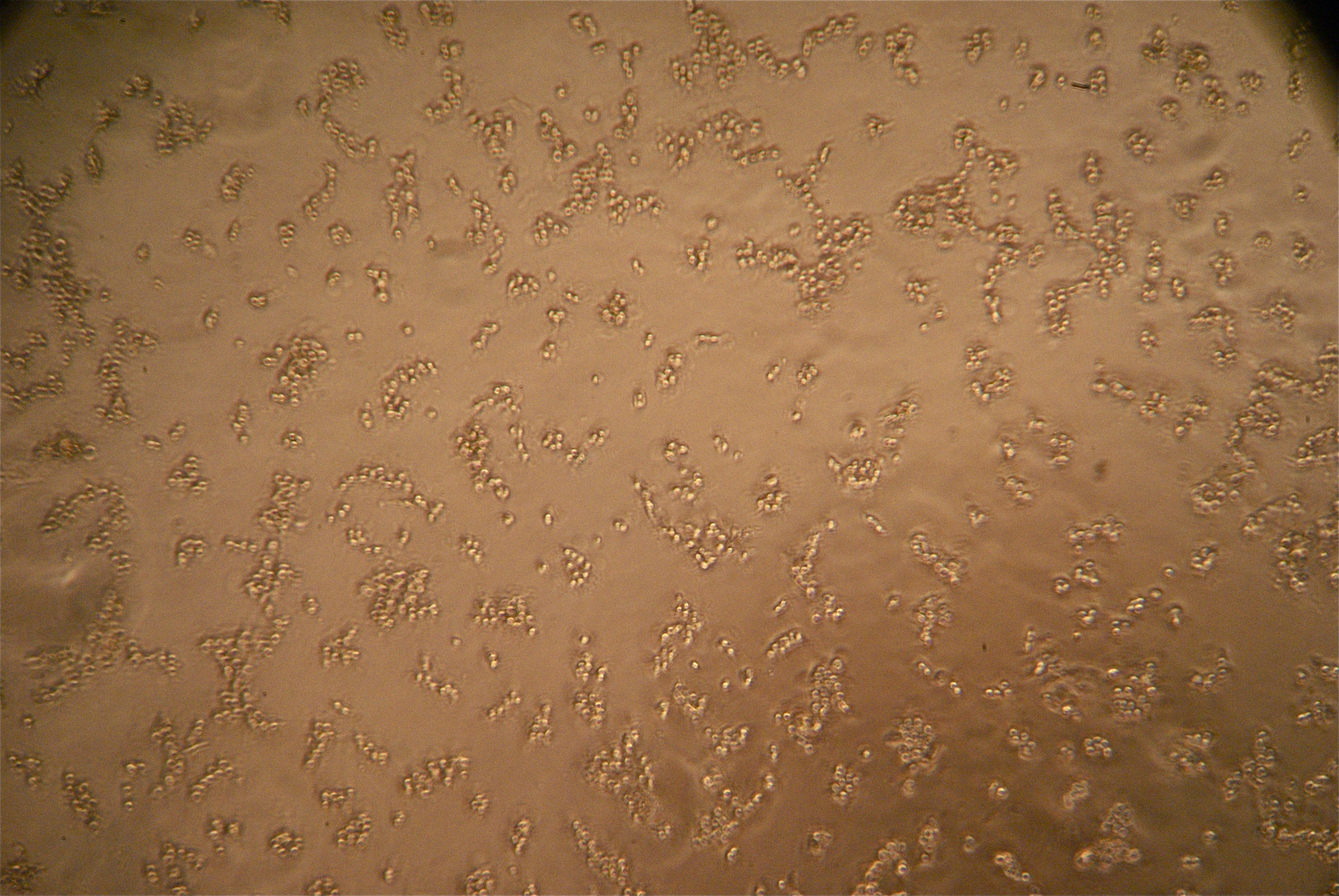 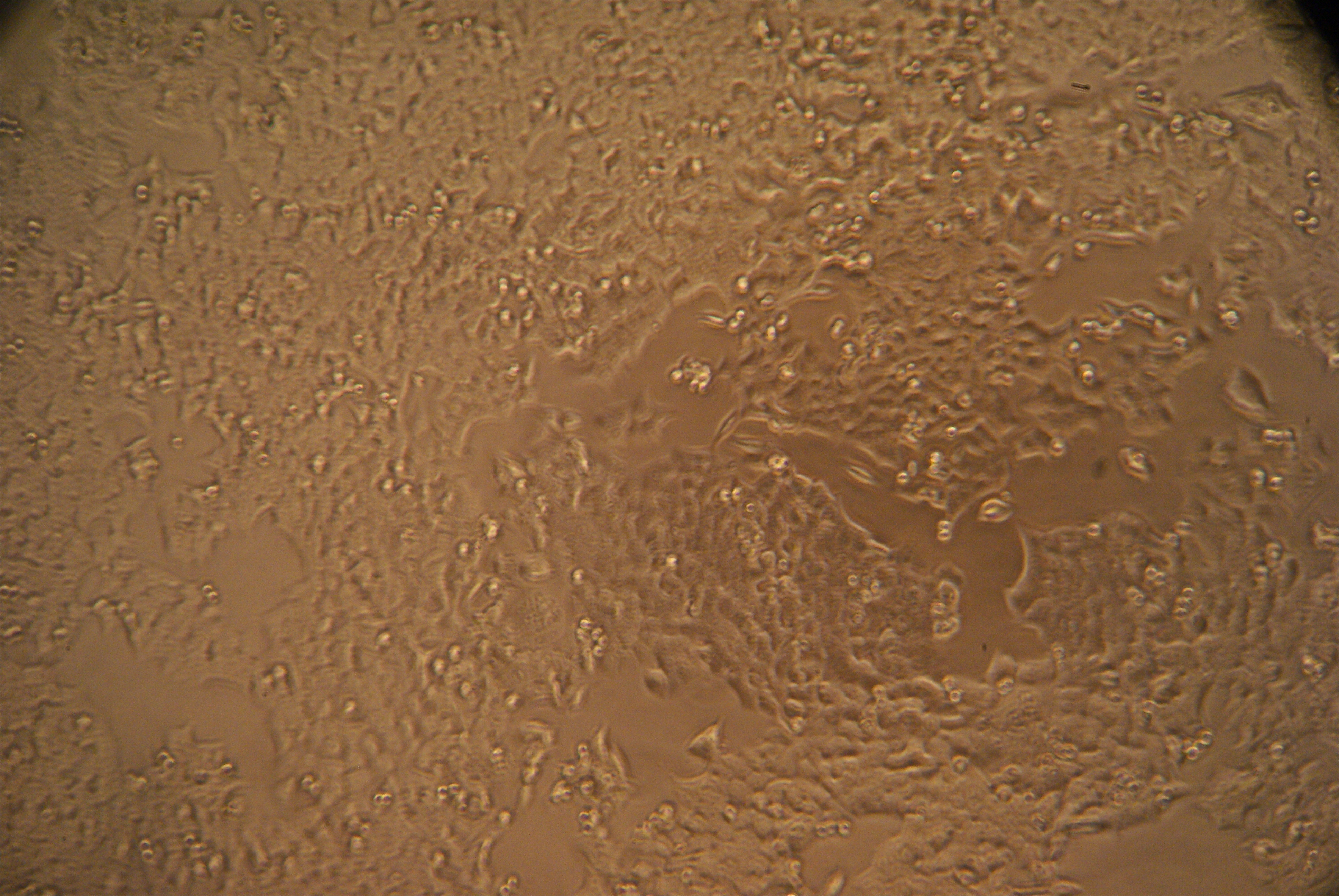 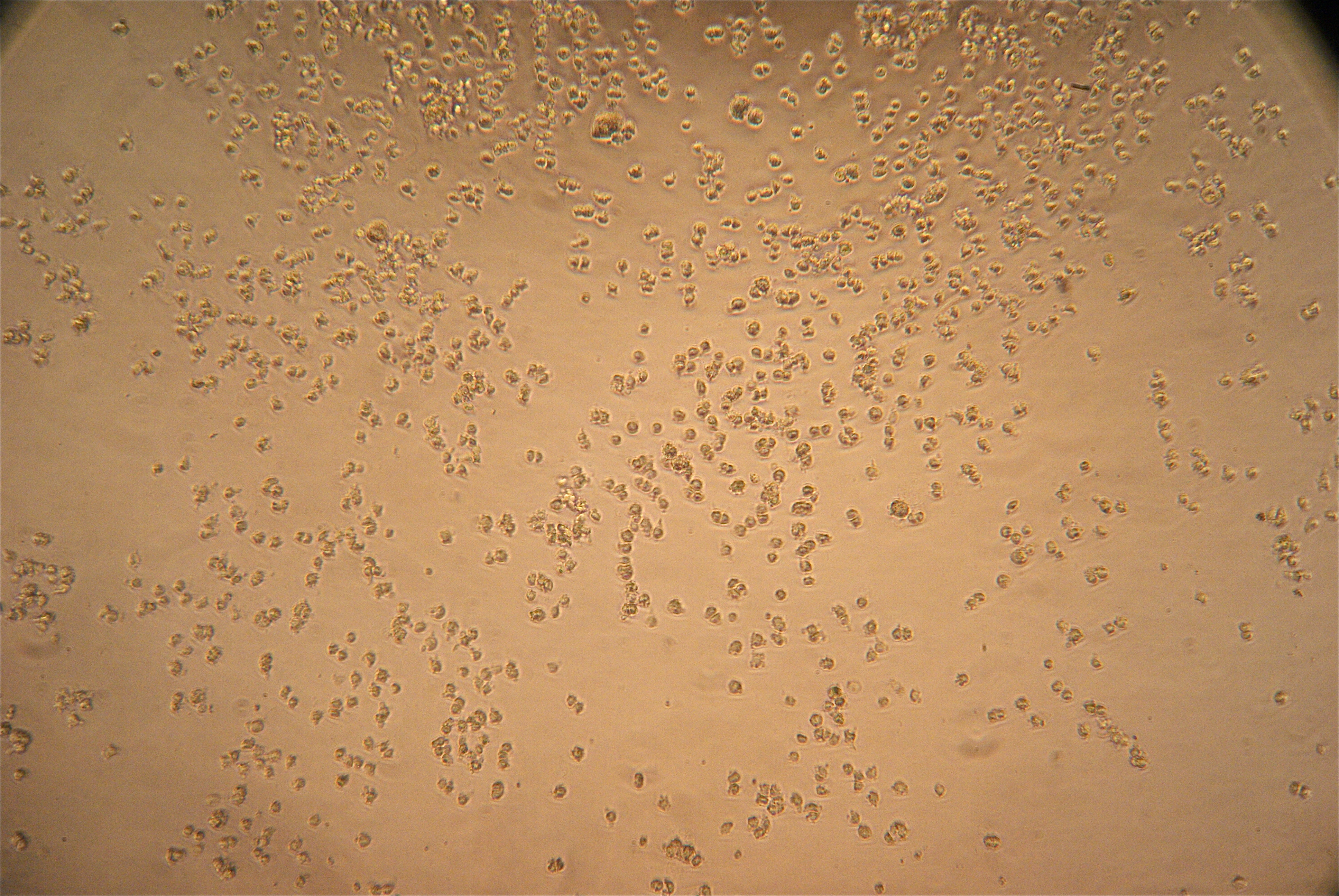 PharmAscorbate + CAT
H2O2 + CAT
CAT (Catalase)
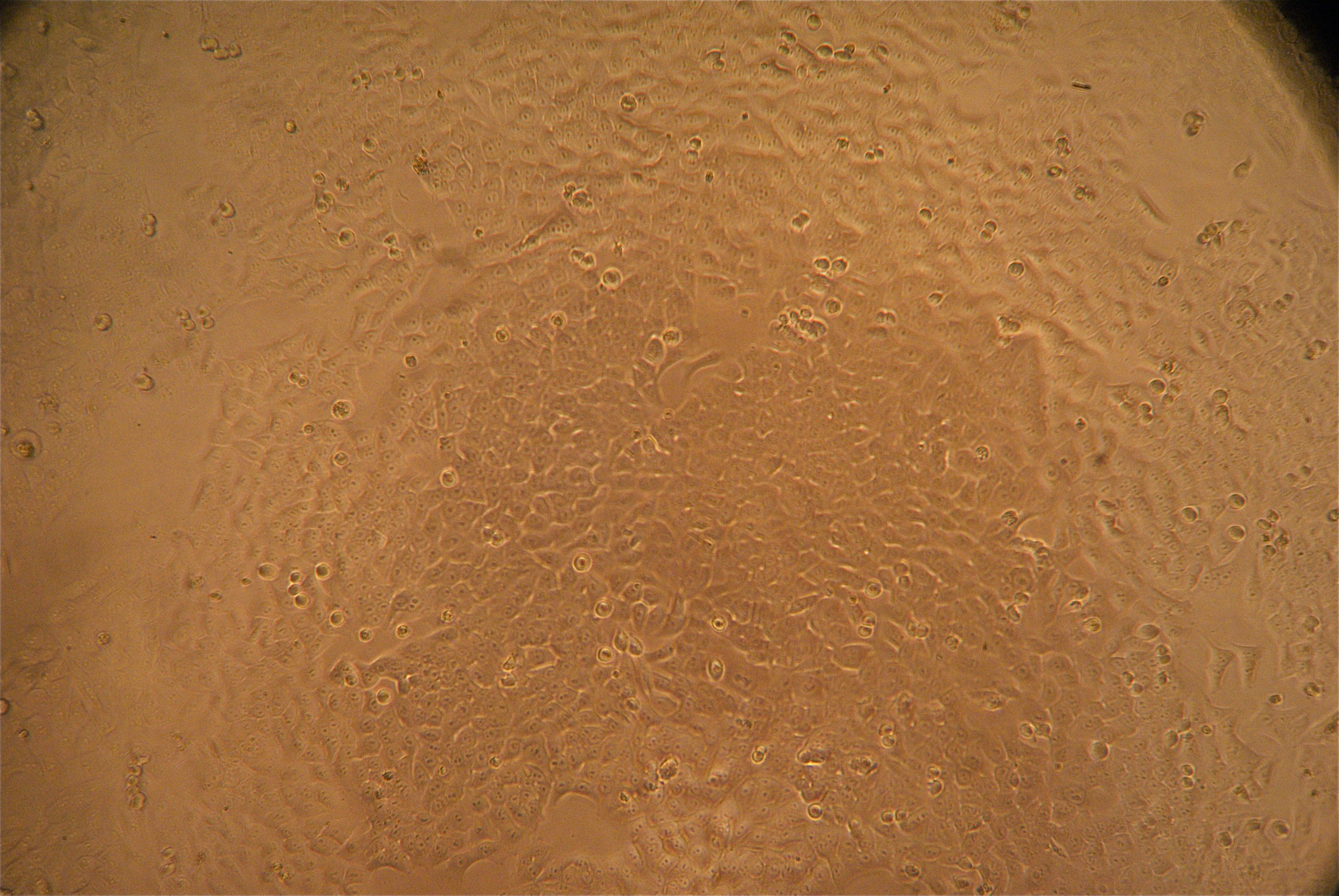 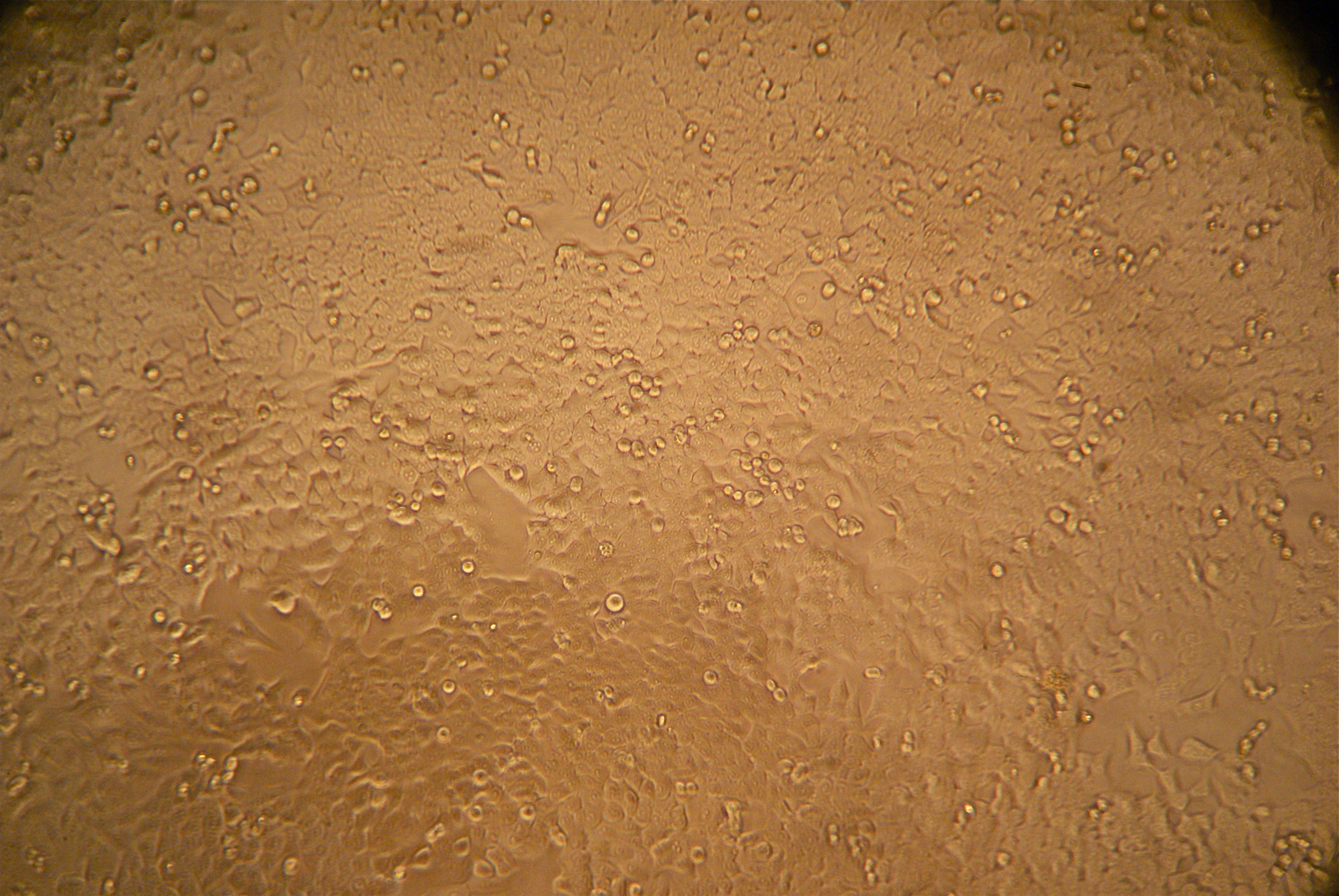 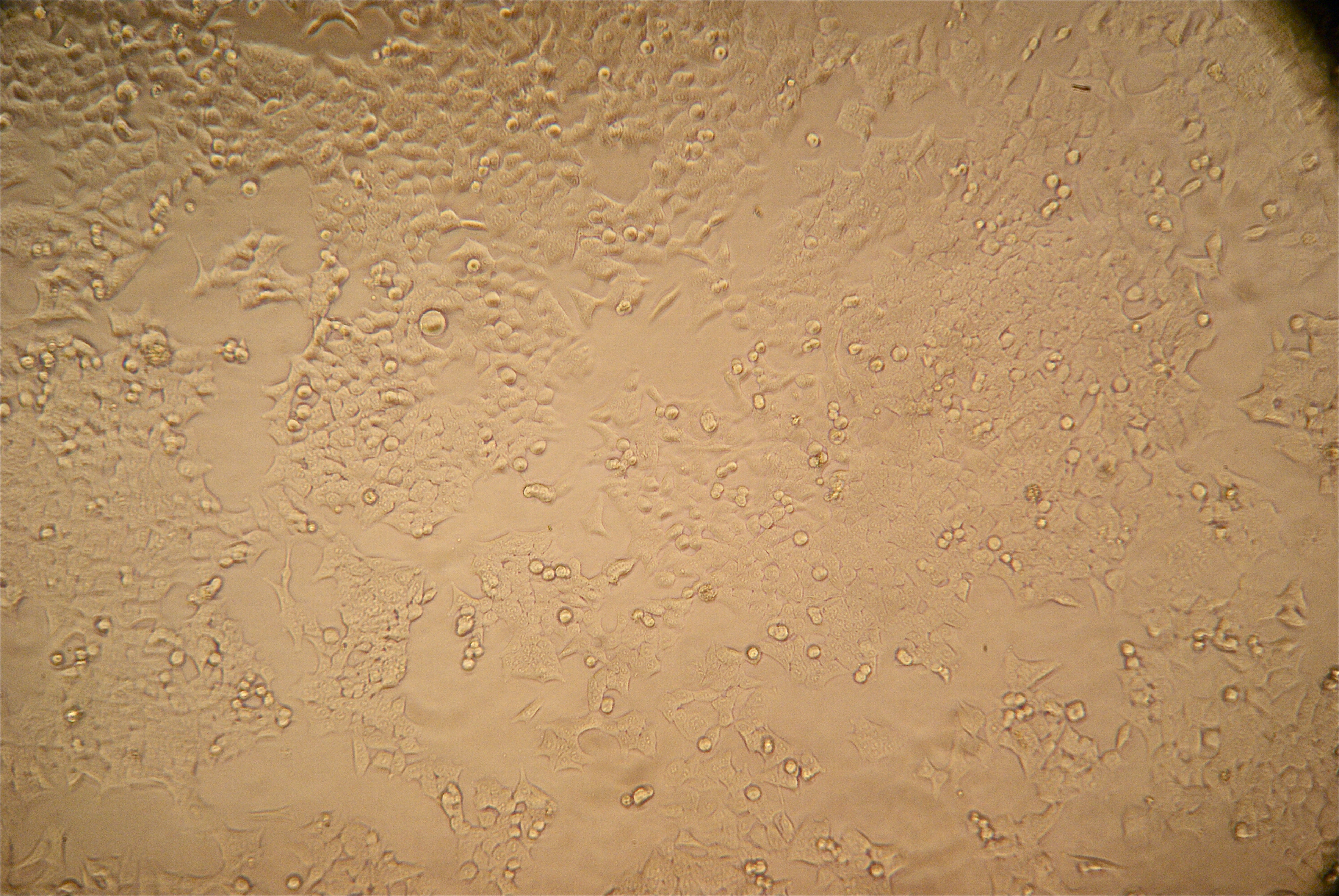 These results provide preliminary evidence for a possible role of H2O2 in ascorbate-induced toxicity.
[Speaker Notes: Ascorbate and H202 treated cells displayed rounded morphologies, an indication of apoptosis, which as you can see is effectively blocked by catalase

Form colonies adhere to the plastic, but with treatment cells are rounded spread out/detached from the plastic 

Changes in cell morphology with increase concentrations of Vit C
These results provide evidence supporting a fundamental role for H2O2 in ascorbate-induced toxicity.


Ascorbate and H2O2 induced cancer cell rounding, indicative of apoptosis, which was blocked by CAT]
6Hr Whole-Cell Lysates of HCT116 and CCD841
HCT116
CCD841
Ascorbic Acid
Hydrogen Peroxide
Ascorbic Acid
50
100
200
400
CTR
2
4
8 mM
CTR
2
4
8 mM
25 uM
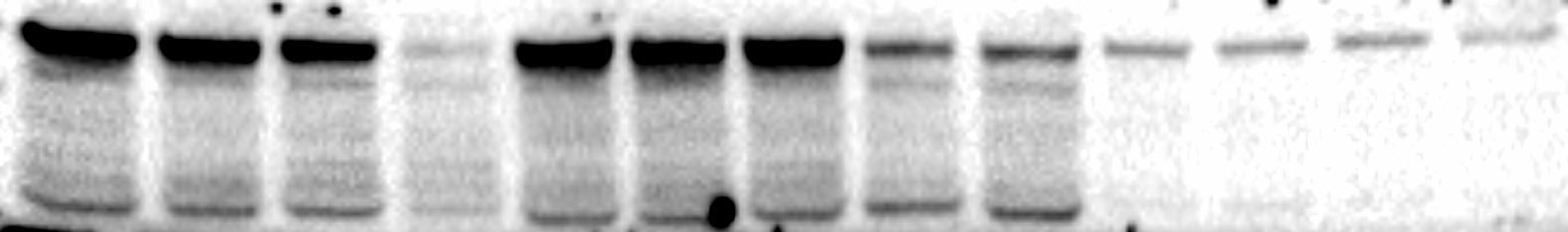 PARP
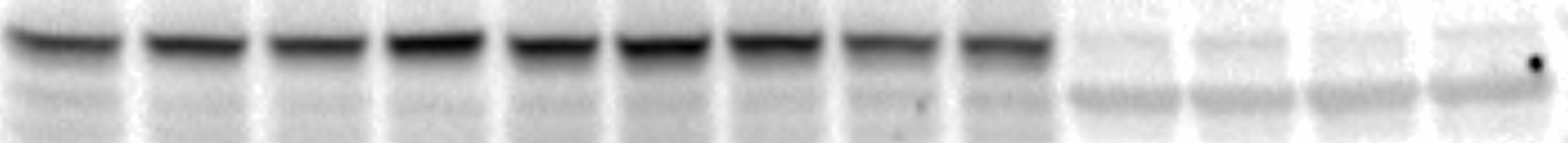 Catalase
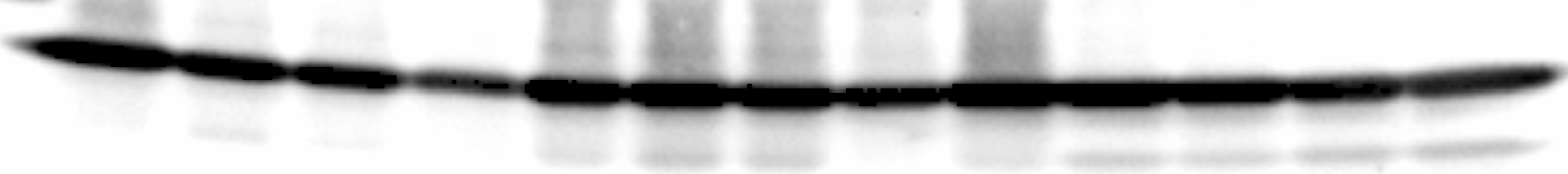 H3
6Hr Whole-Cell Lysates of HCT116 and CCD841
CCD841
HCT116
Ascorbic Acid
Hydrogen Peroxide
Ascorbic Acid
50
100
200
400
CTR
2
4
8 mM
CTR
2
4
8 mM
25 uM
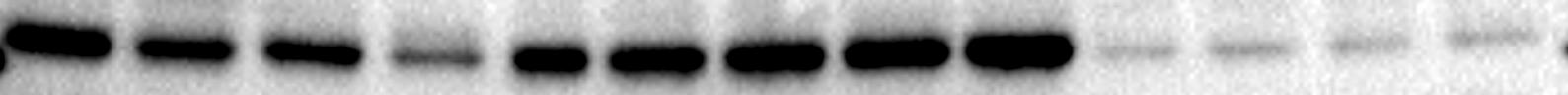 SIRT3
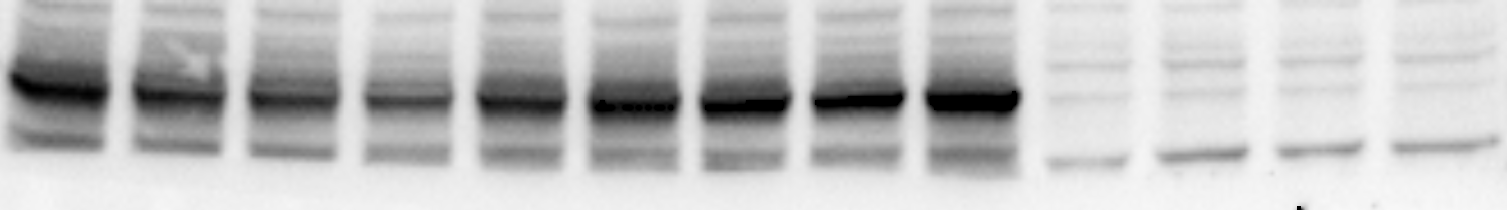 HDAC4
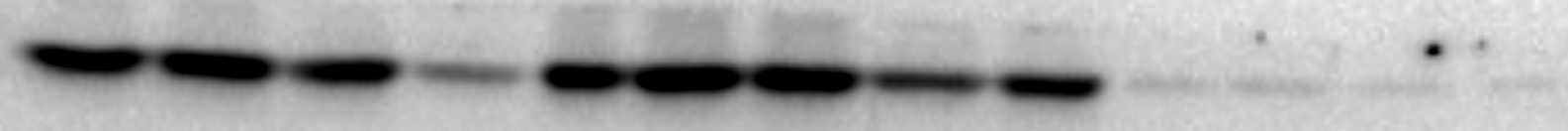 AcH4
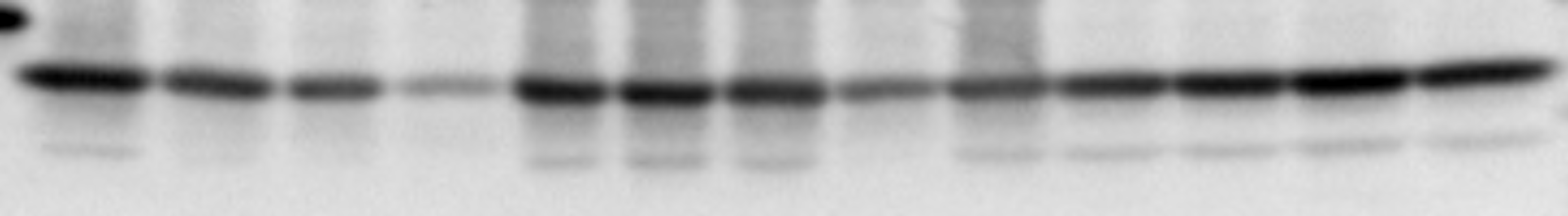 AcH3
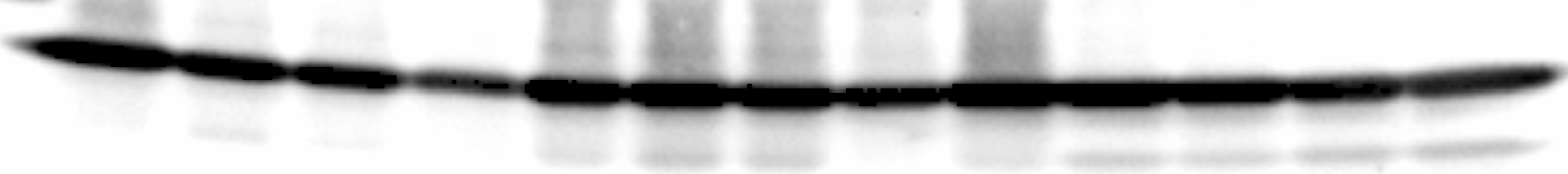 H3
6Hr Whole-Cell Lysates of HCT116 and CCD841
HCT116
CCD841
Ascorbic Acid
Hydrogen Peroxide
Ascorbic Acid
50
100
200
400
CTR
2
4
8 mM
CTR
2
4
8 mM
25 uM
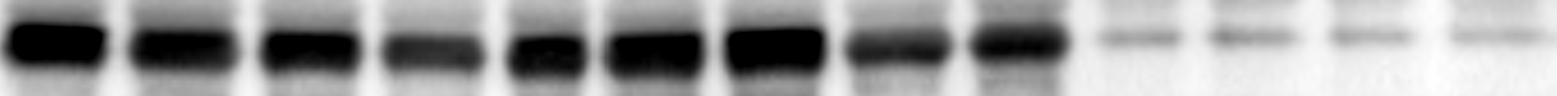 P21
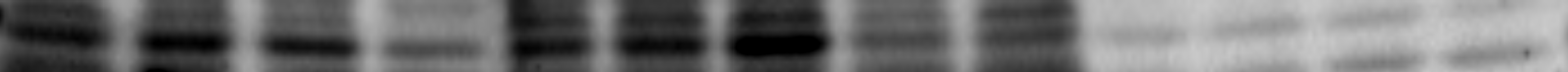 P53
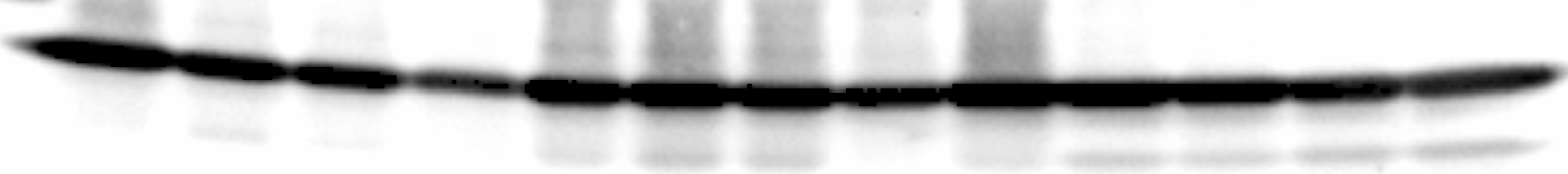 H3
24Hr Whole-Cell Lysates of HCT116: Wt and P53 null
HCT116 p53 null
HCT116 Wt
Ascorbic Acid
Hydrogen Peroxide
CTR
2
4
8 mM
25 uM
50
100
200
400
CTR
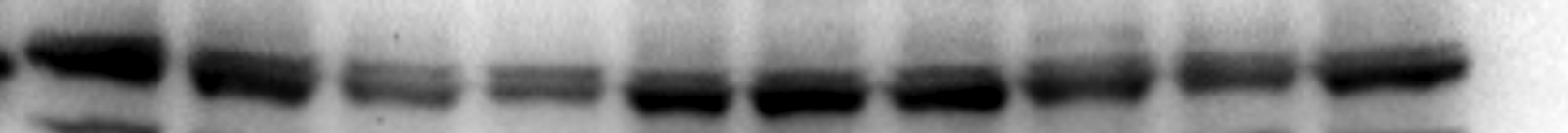 SIRT3
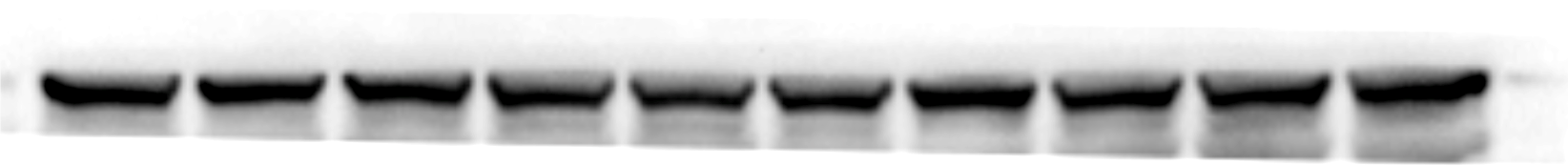 SIRT1
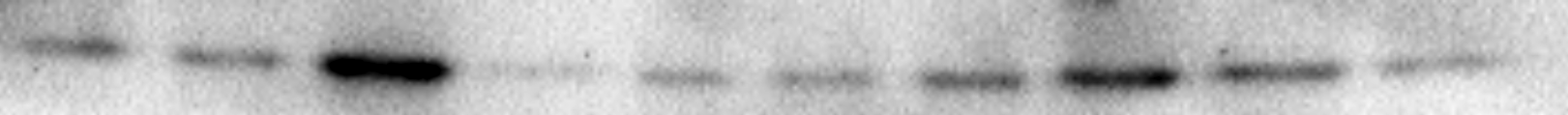 Ph2Ax
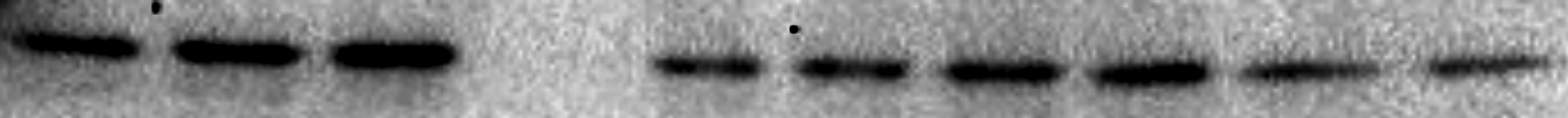 H2Ax
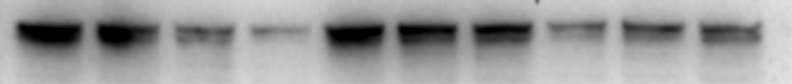 HDAC6
6Hr Whole-Cell Lysates of HCT116 (2nd repeat)
Ascorbic Acid
Hydrogen Peroxide
50
100
CTR
2
4
8 mM
25 uM
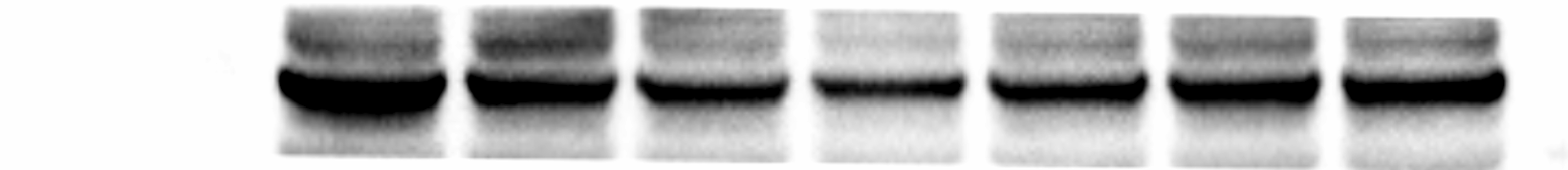 SIRT1
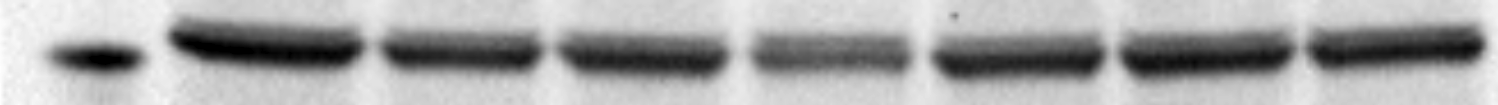 SIRT3
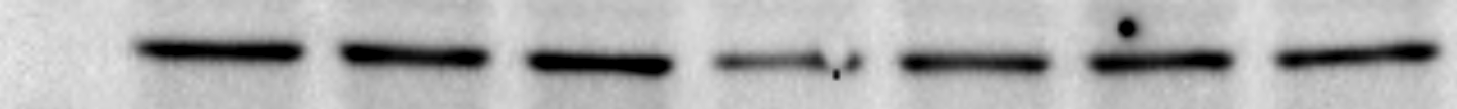 SIRT5
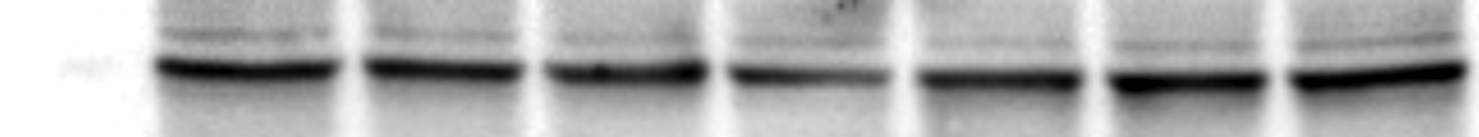 HDAC1
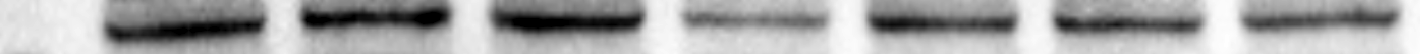 HDAC4
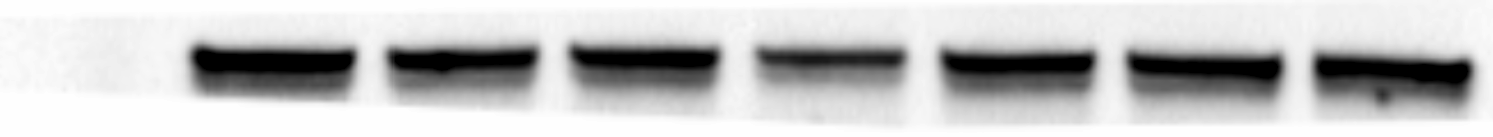 HDAC6
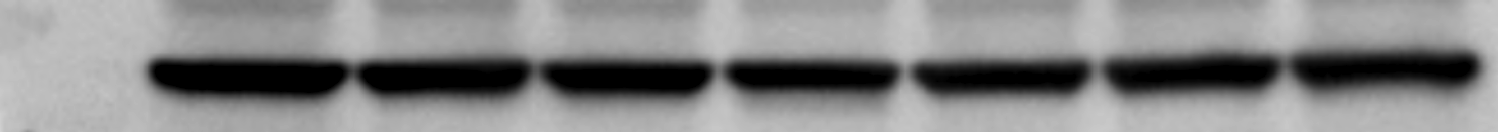 β-Actin
6Hr Whole-Cell Lysates of HCT116 (n=2)
Ascorbic Acid
Hydrogen Peroxide
50
100
CTR
2
4
8 mM
25 uM
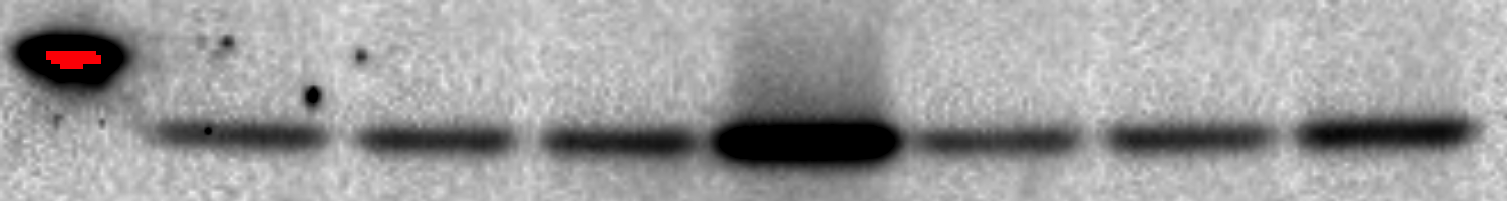 PH2Ax
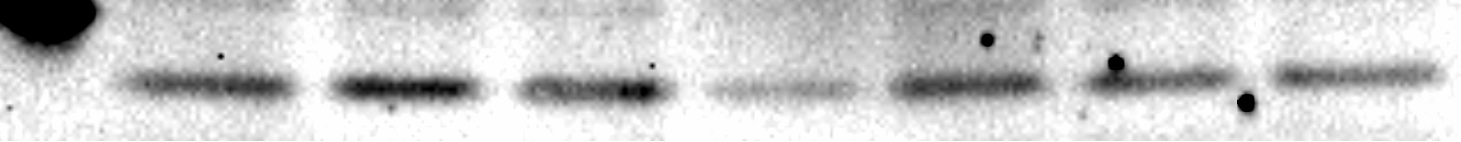 H2Ax
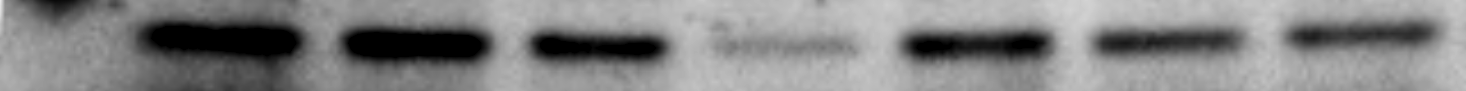 AcH4
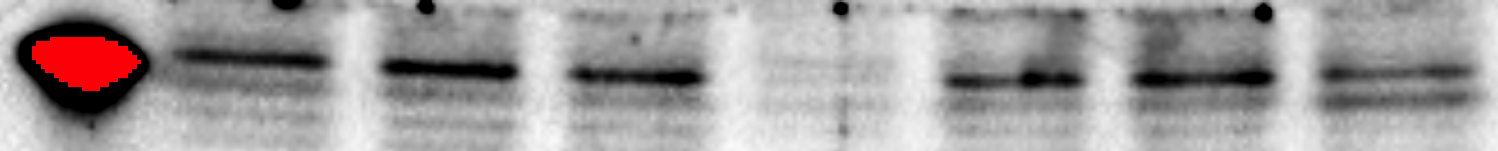 P21
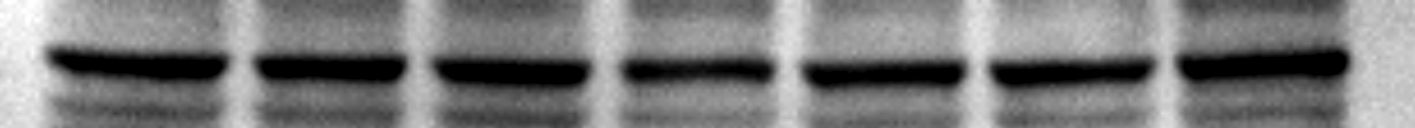 P53
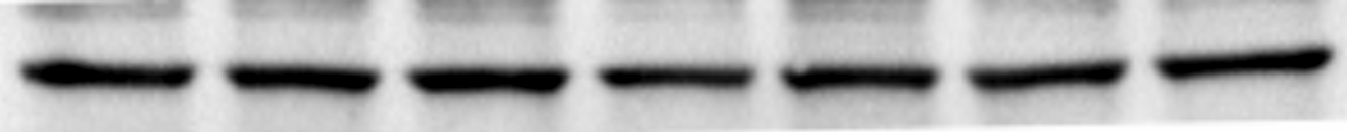 LCB3
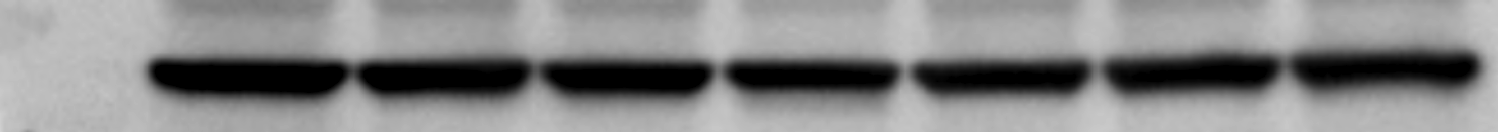 β-Actin
6Hr Whole-Cell Lysates of HT29
Ascorbic Acid
Hydrogen Peroxide
50
100
CTR
2
4
8 mM
25 uM
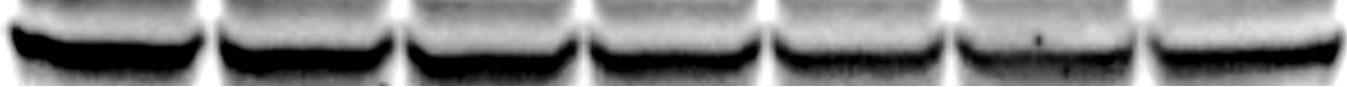 SIRT1
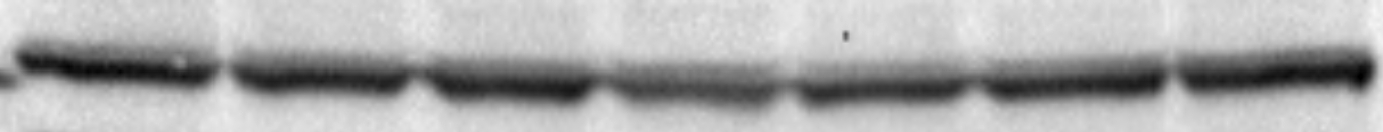 SIRT3
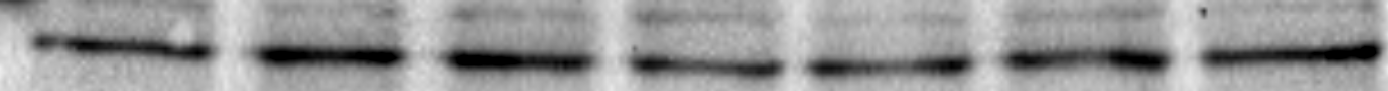 SIRT4
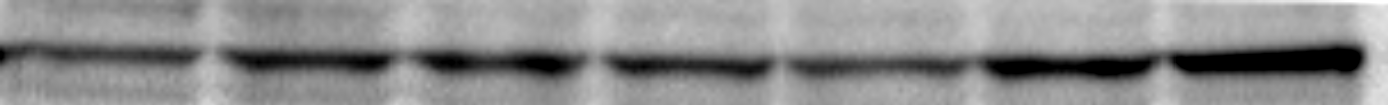 p53
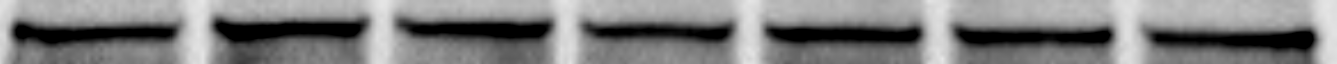 HDAC4
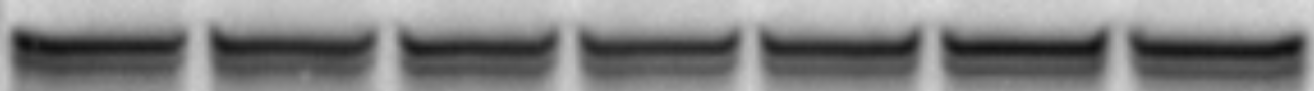 HDAC6
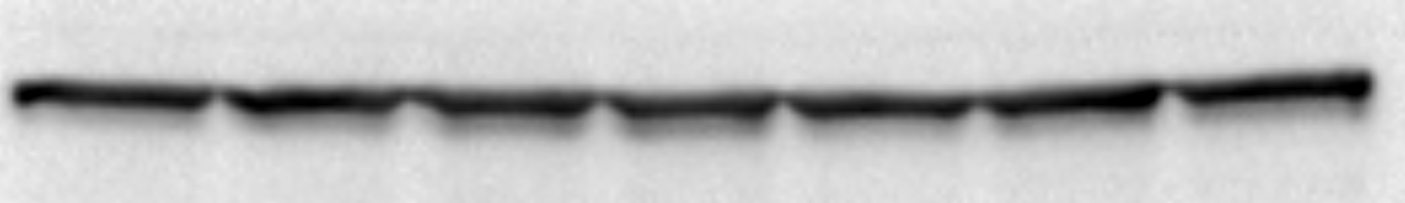 β-Actin
6Hr Whole-Cell Lysates of HT29
Ascorbic Acid
Hydrogen Peroxide
50
100
CTR
2
4
8 mM
25 uM
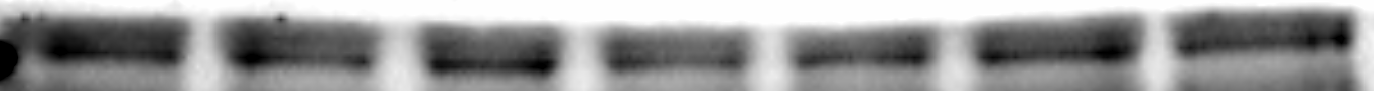 AcH4
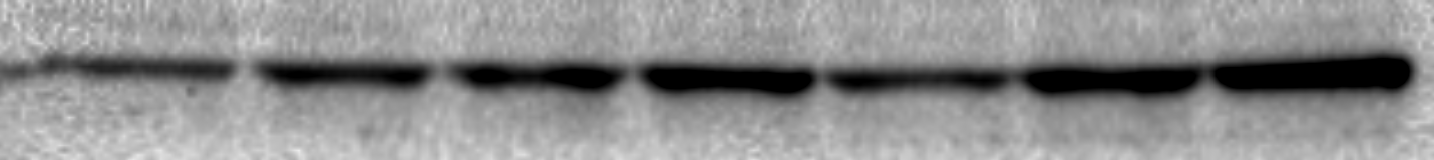 H2AX
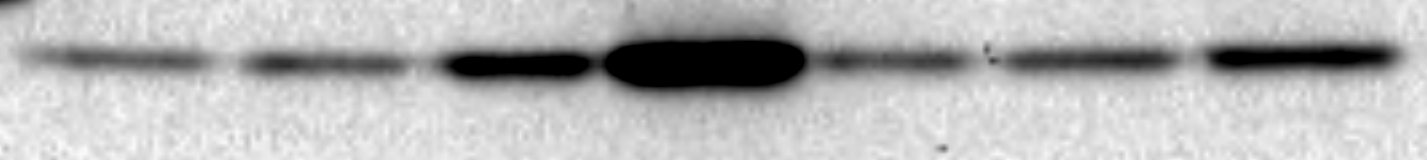 PH2AX
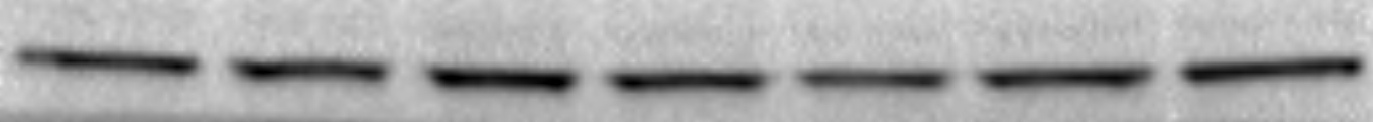 SIRT5
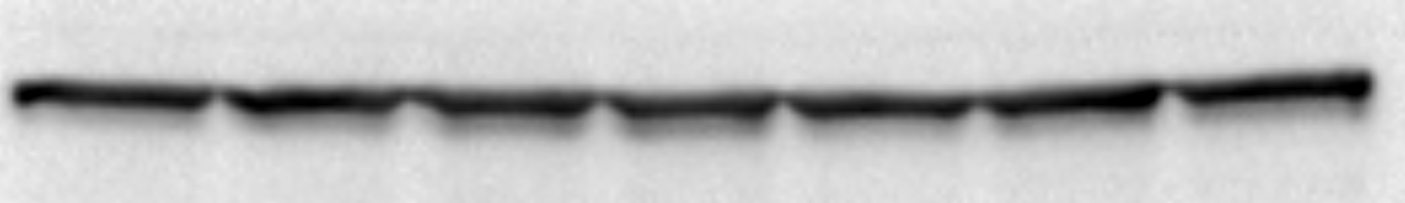 β-Actin
24Hr WCL of HCT116: Wt and P53 null
HCT116 p53 null
HCT116 Wt
Ascorbic Acid
Hydrogen Peroxide
Ascorbic Acid
CTR
2
4
8 mM
25 uM
50
100
200
400
CTR
2
4
8 mM
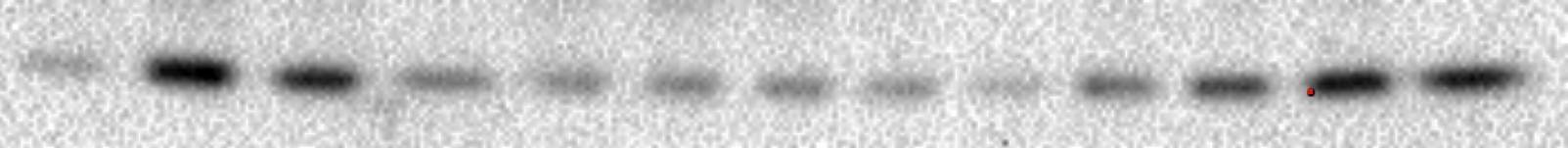 CytC
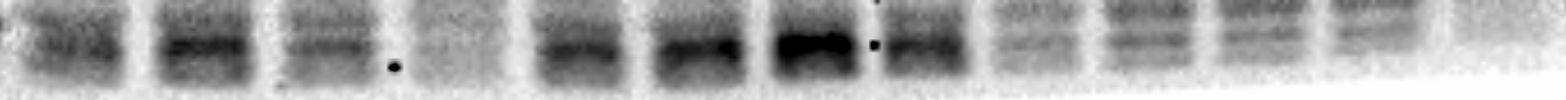 p53
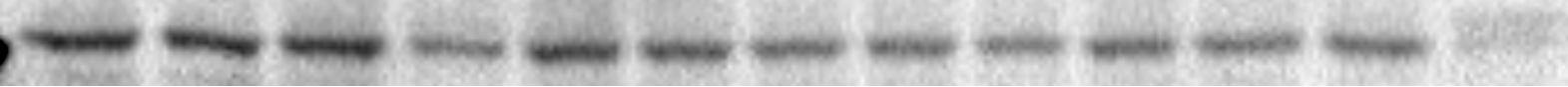 P-ATM
PARP, Caspase-3, LC3B, Sirtuins – To do
6Hr Whole-Cell Lysates of HCT116
Ascorbic Acid
Hydrogen Peroxide
Ascorbate-2-phosphate
CTR
4
8 mM
4
8 mM
2
25 uM
50
100
2
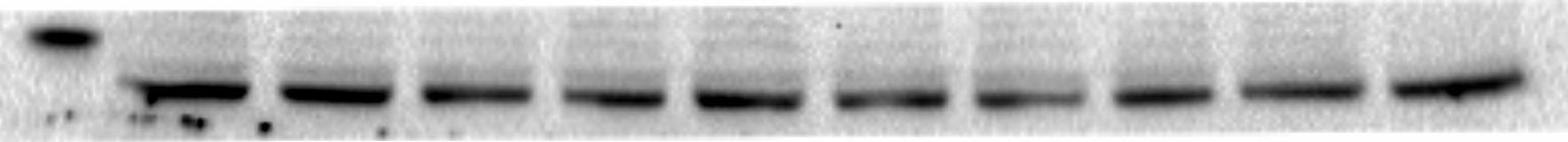 AcP53
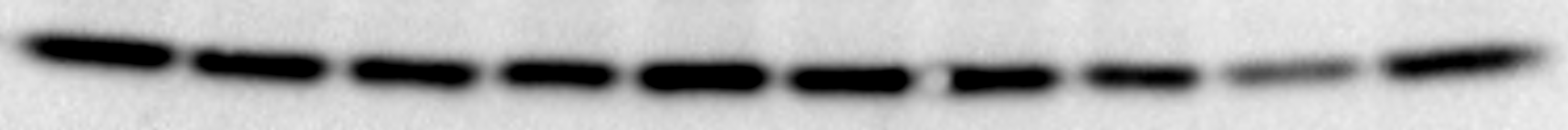 AcH4
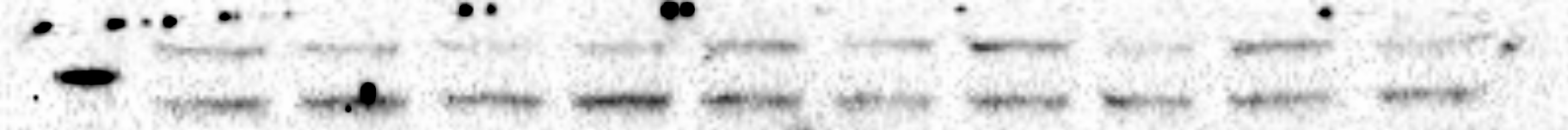 PARP
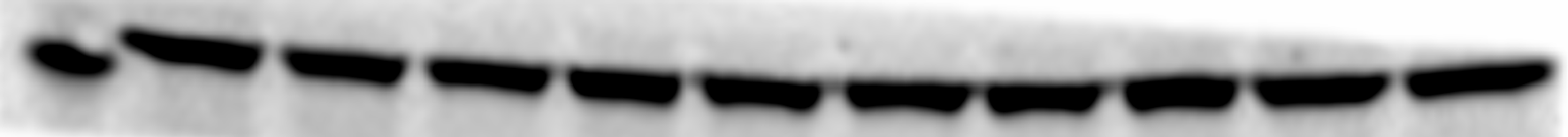 β-Actin
6Hr Whole-Cell Lysates of HCT116 and CCD841
HCT116
CCD841
Ascorbic Acid
Ascorbic Acid
CTR
4
8 mM
CTR
4
8 mM
2
2
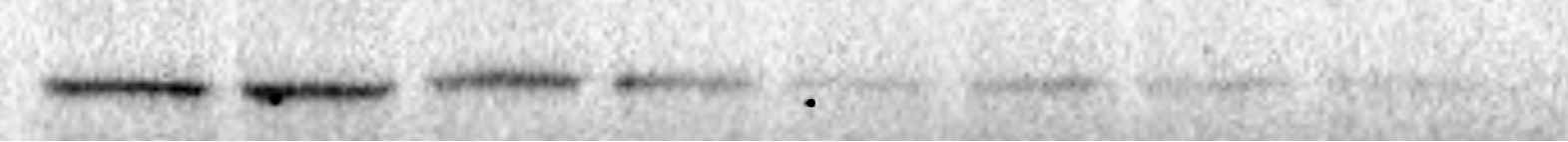 HDAC2
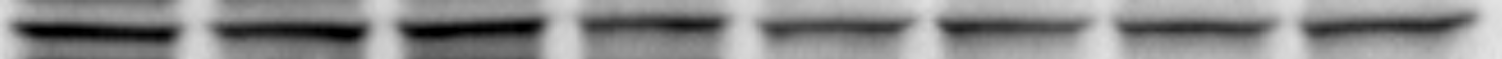 HDAC8
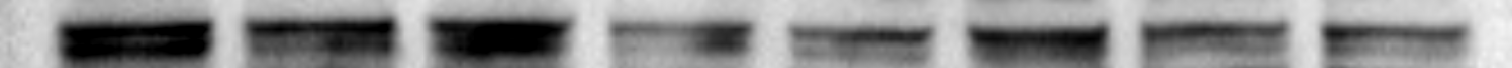 HDAC4
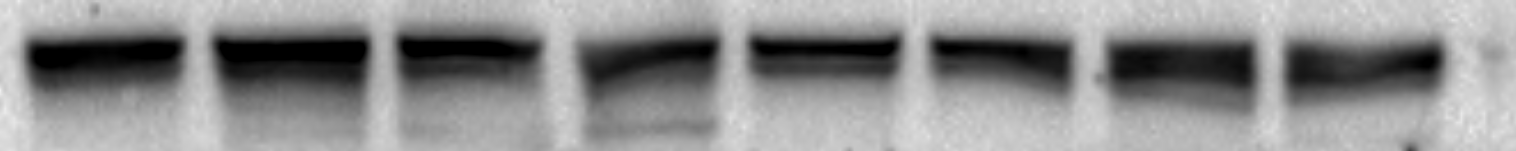 HDAC6
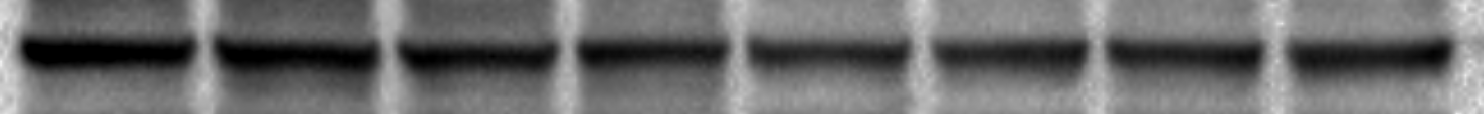 SIRT1
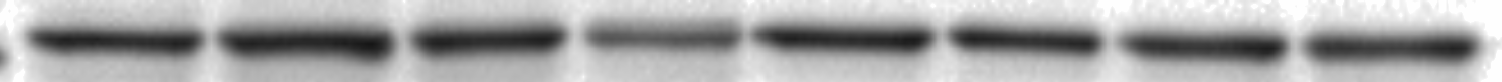 SIRT3
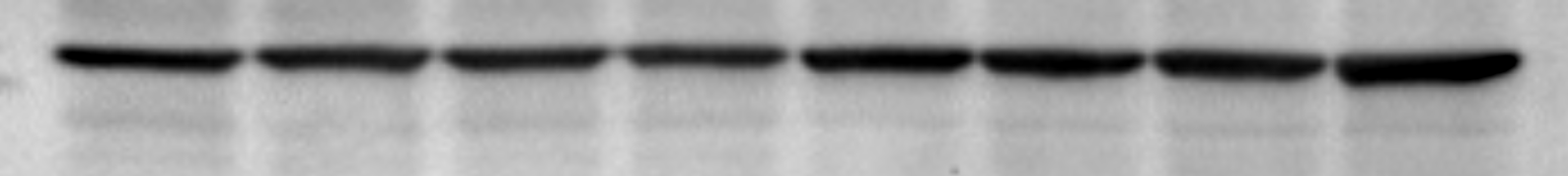 β-Actin
6Hr Whole-Cell Lysates of HCT116 and CCD841
HCT116
CCD841
Hydrogen Peroxide
Hydrogen Peroxide
CTR
50
100 uM
CTR
50
100 uM
25
25
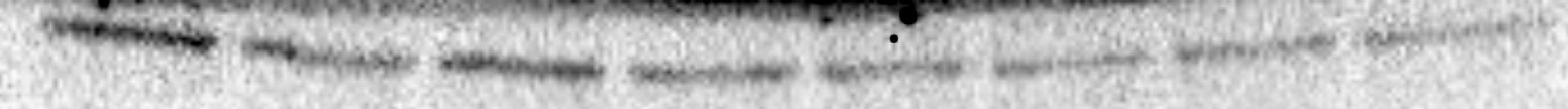 HDAC1
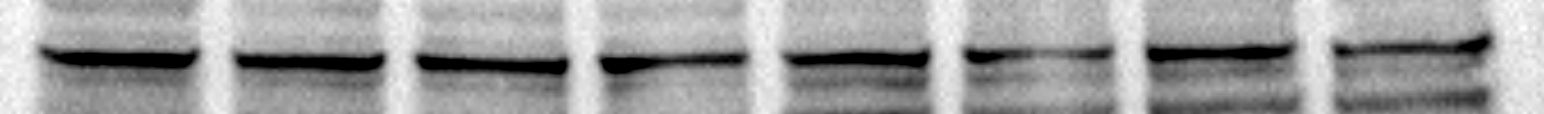 SIRT1
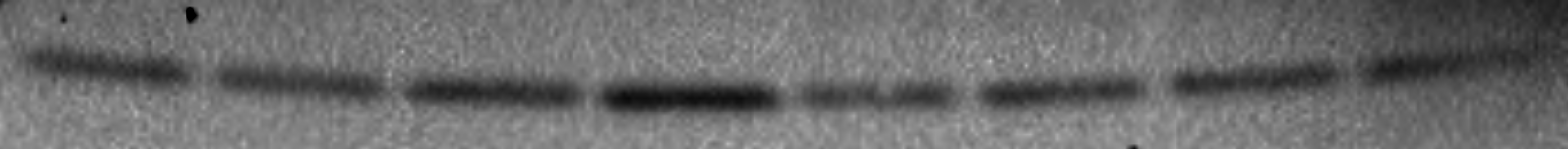 pH2Ax
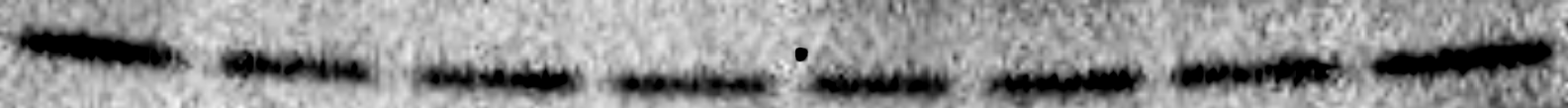 H2Ax
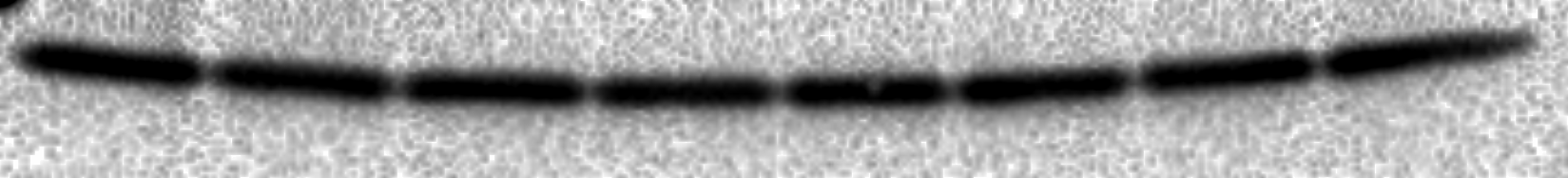 AcH3
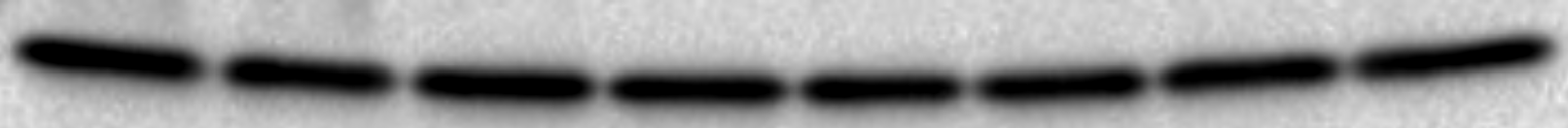 H3
β-Actin
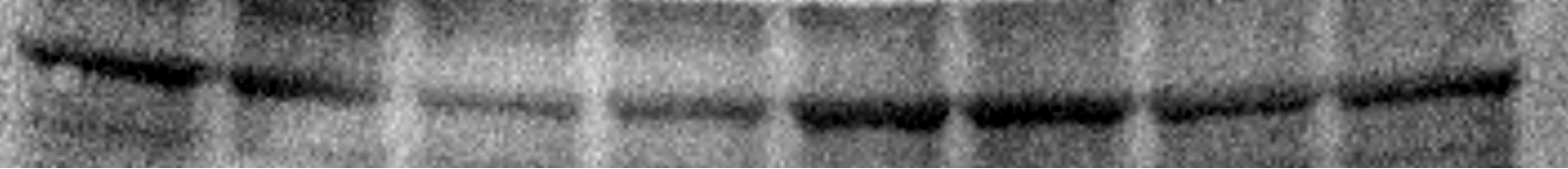 6Hr Whole-Cell Lysates of HCT116 and CCD841
HCT116
CCD841
Ascorbic Acid
Ascorbic Acid
CTR
4
8 mM
CTR
4
8 mM
2
2
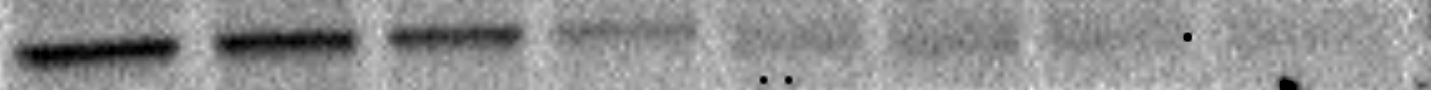 CTip
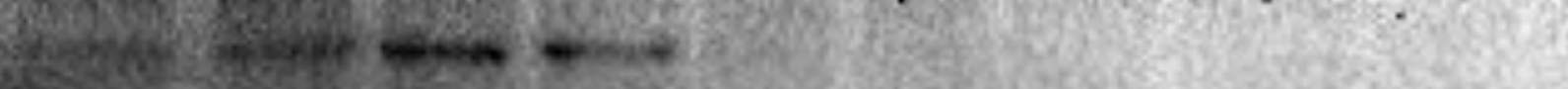 Catalase
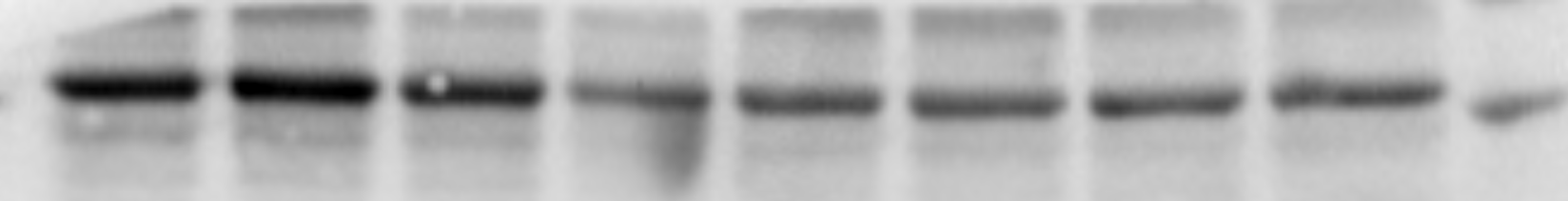 AcTub
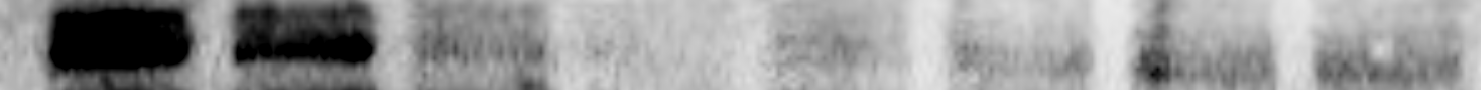 HDAC4
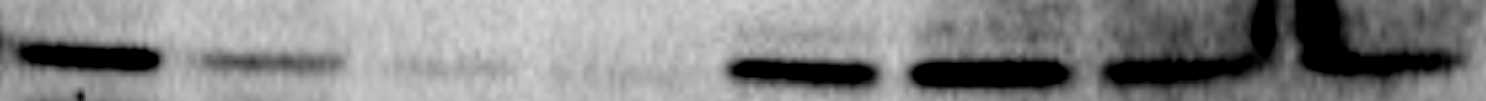 CytoC
PARP
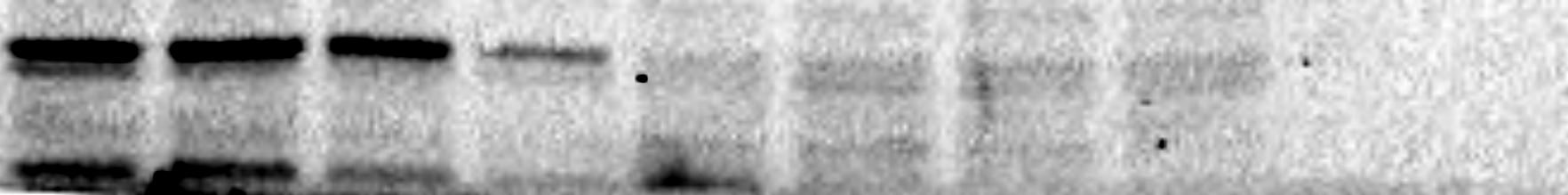